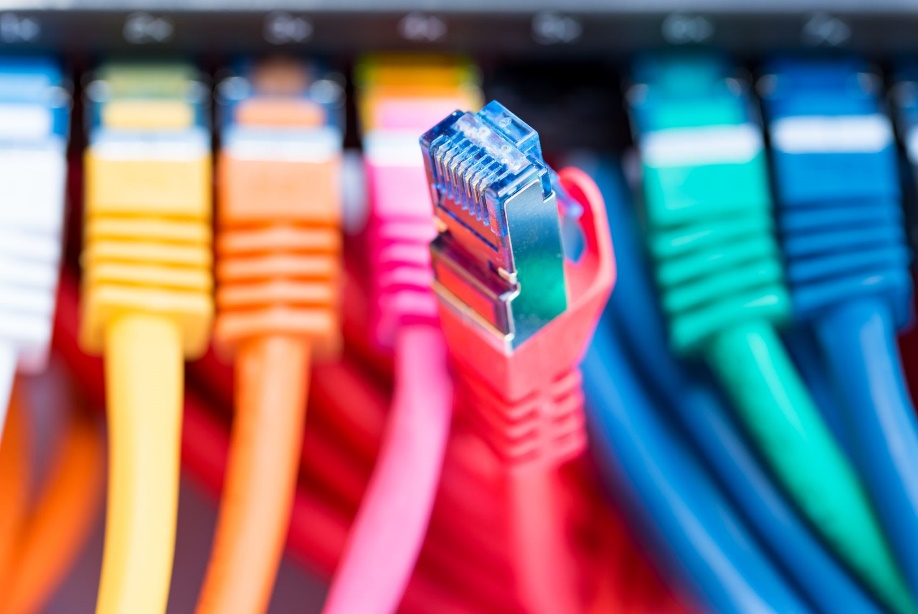 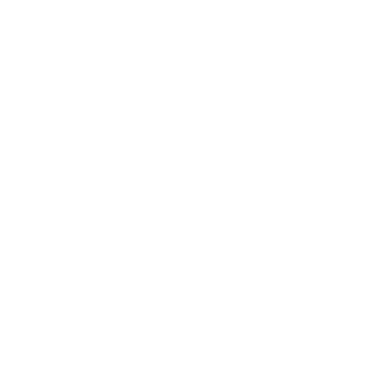 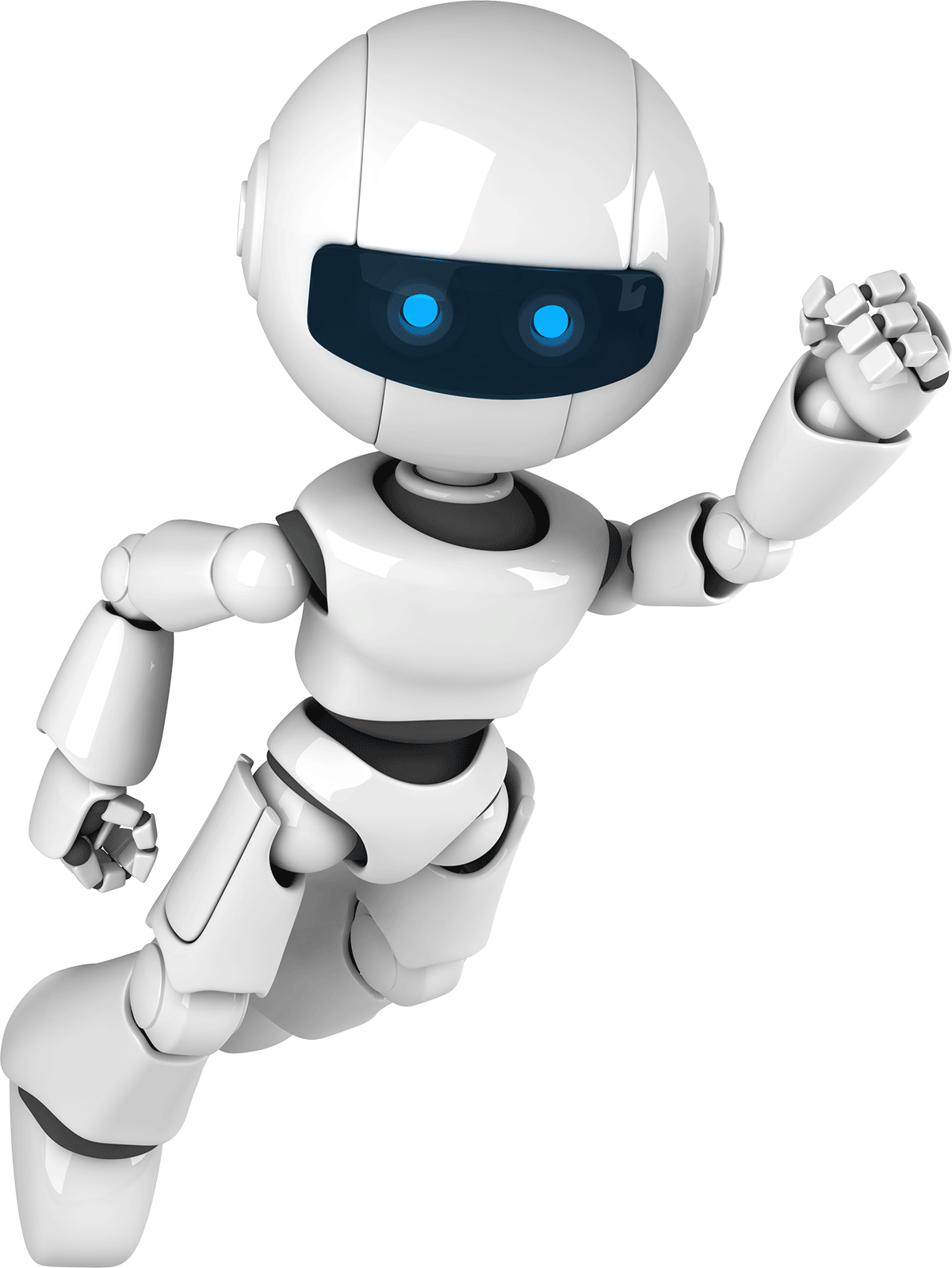 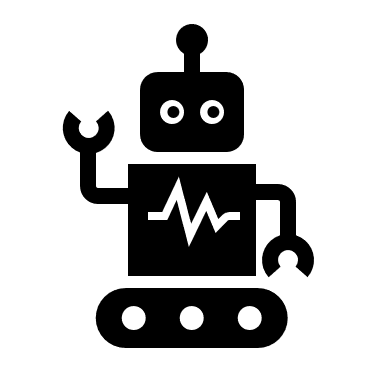 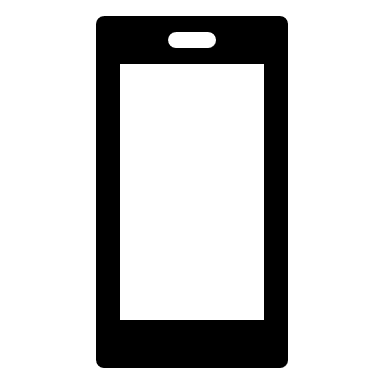 E-learning: 
Bouwstenen van gedrag
Herken jij ze?
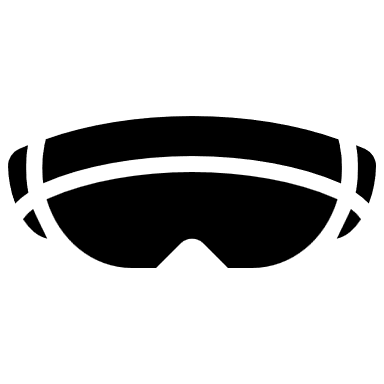 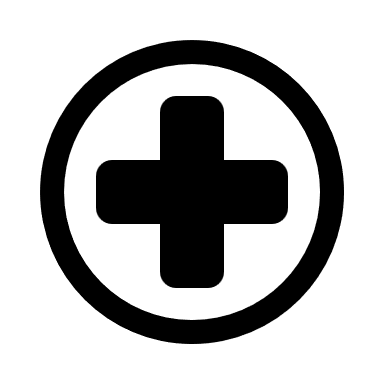 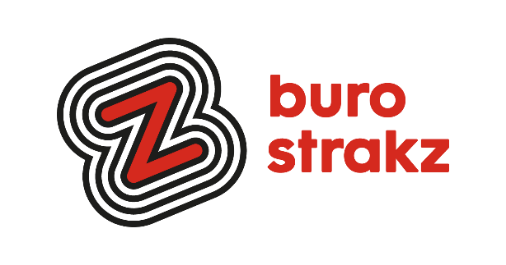 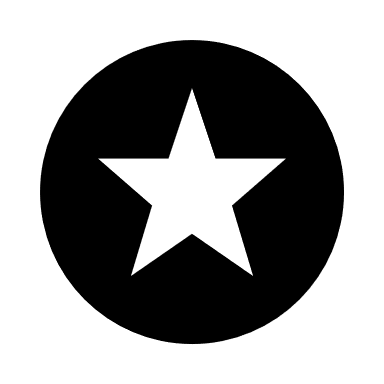 Deze korte e-learning:
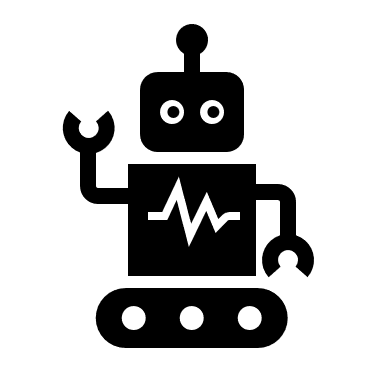 Zet je aan het denken hoe je mensen in beweging krijgt 
Kost 5 minuten van je tijd
Geeft handige tips om in actie te komen
Is leerzaam en leuk 

Lees de informatie door, beantwoord de vraag in je hoofd en klik door om te zien of je het goed had! Succes!
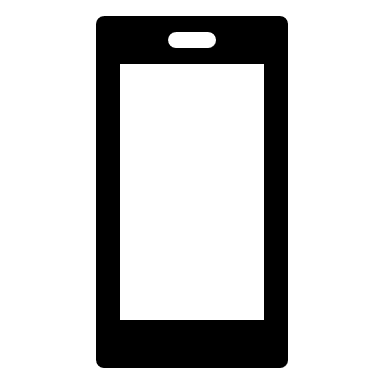 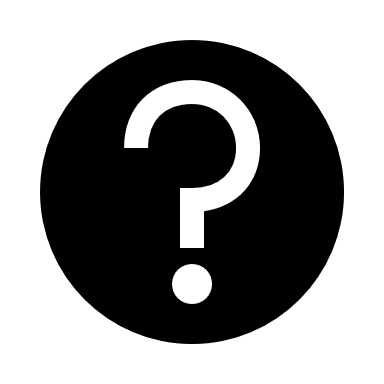 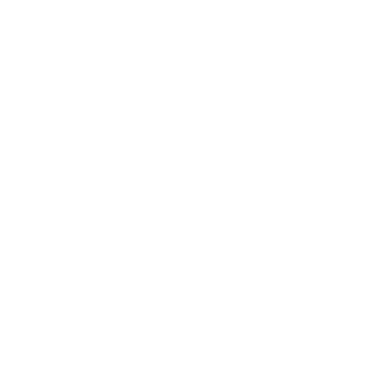 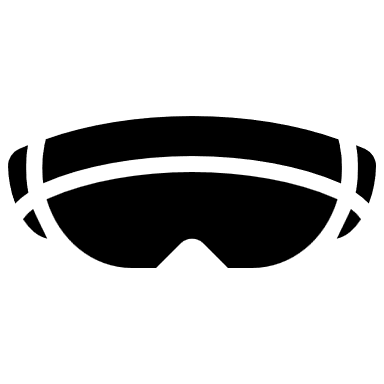 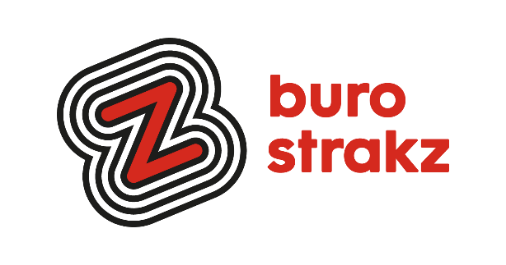 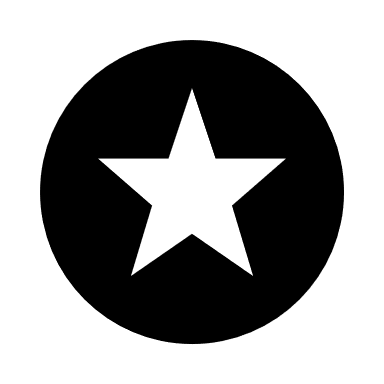 Er zijn drie typen weerstand
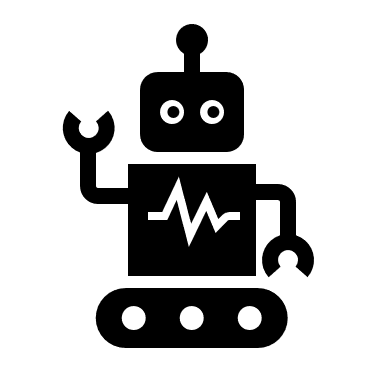 Jij bepaalt niet wat ik doe, ik moet niks
Ja maar-weerstand
Je hebt gelijk, moeten we doen, kom ik op terug
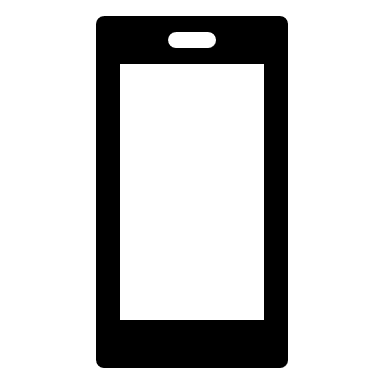 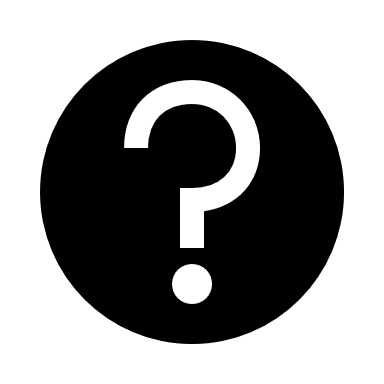 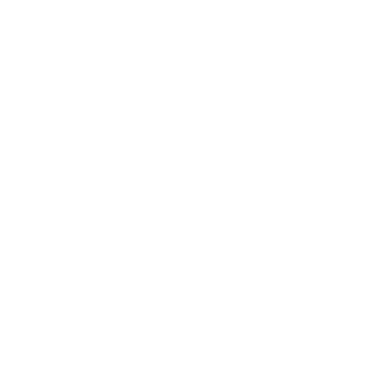 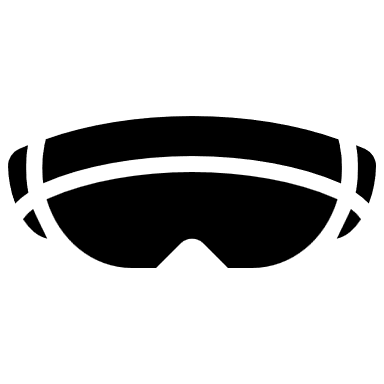 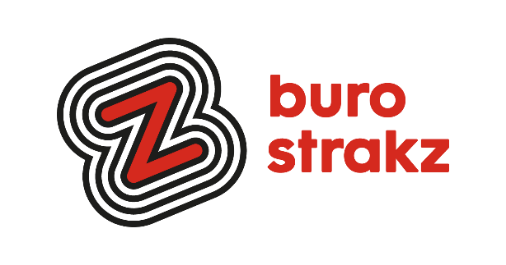 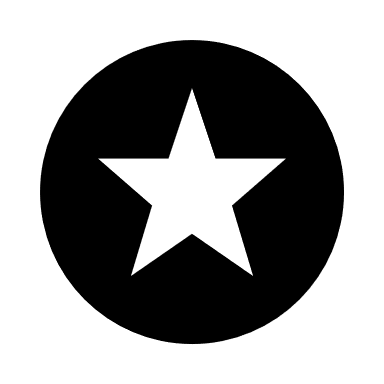 Die vragen om:
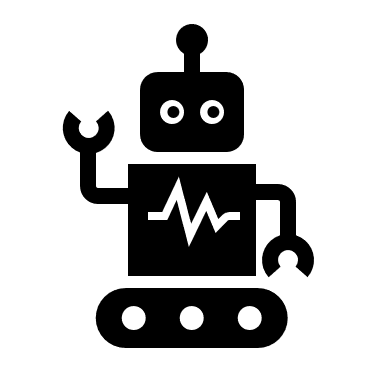 Jij bepaalt niet wat ik doe, ik moet niks
Ja maar-weerstand
Je hebt gelijk, moeten we doen, kom ik op terug
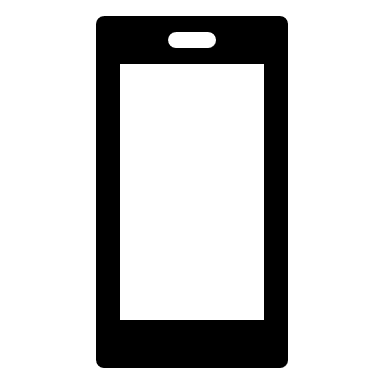 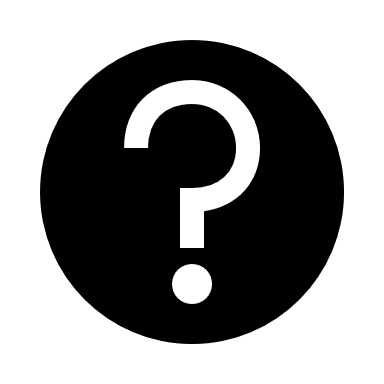 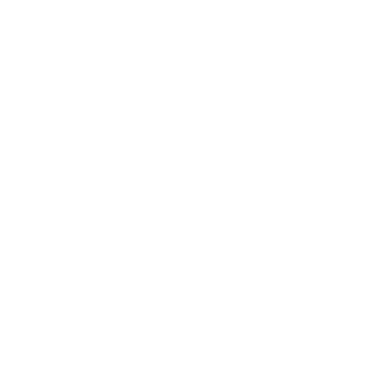 Maatwerk per team
Eigenaarschap vergroten
Nut en noodzaak vergroten
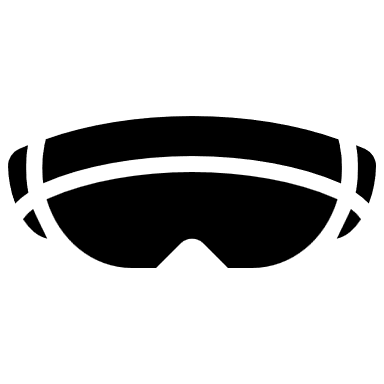 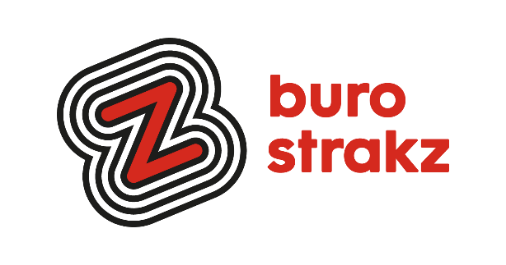 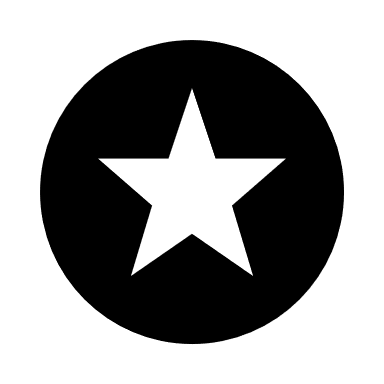 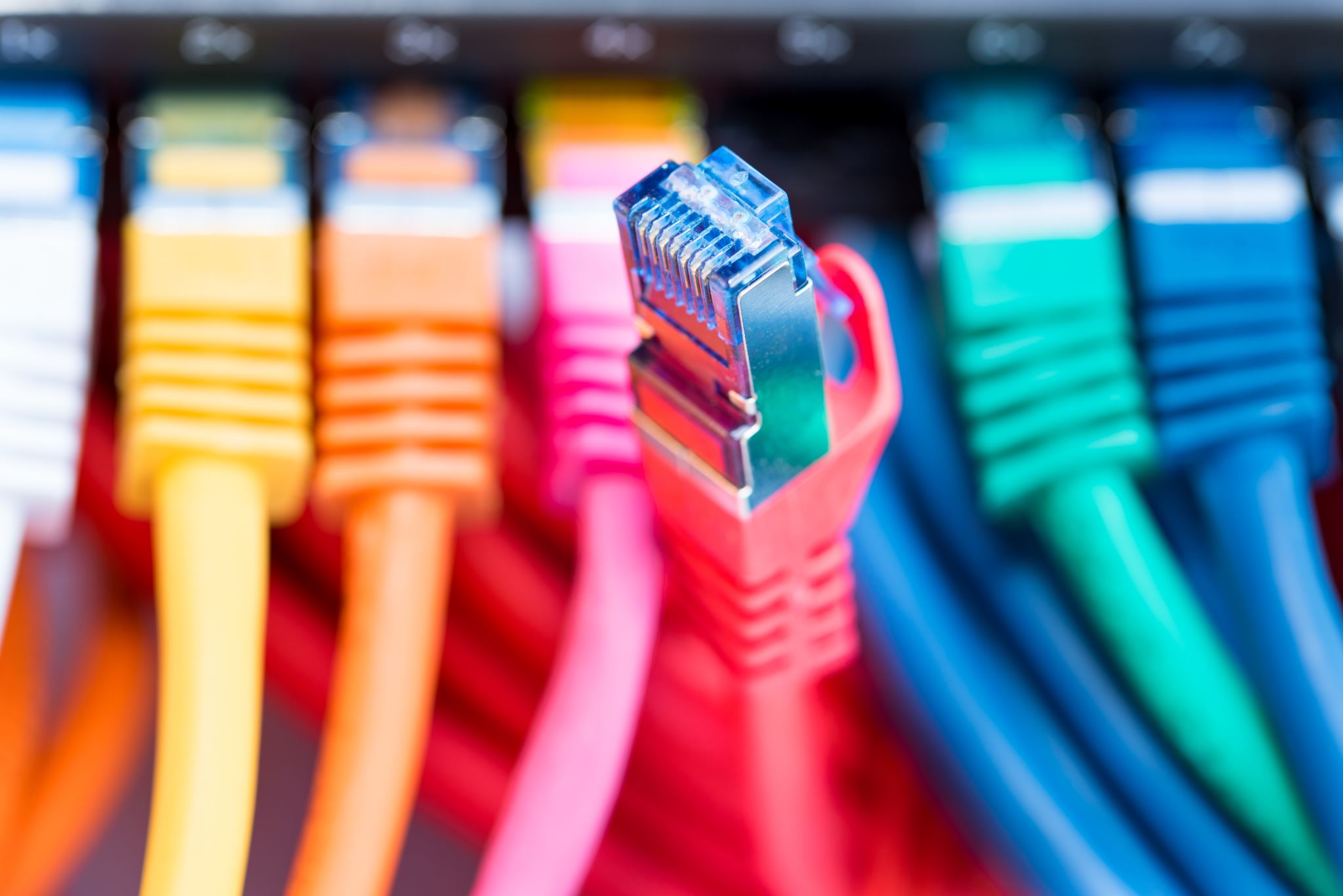 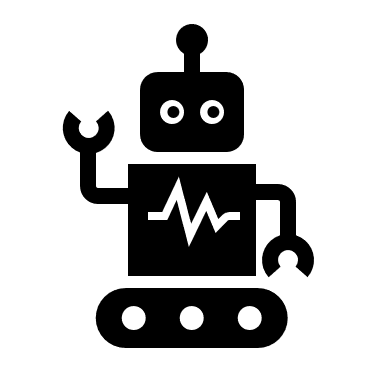 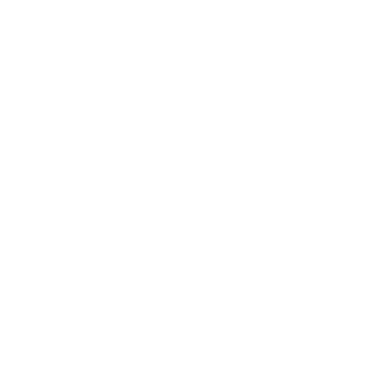 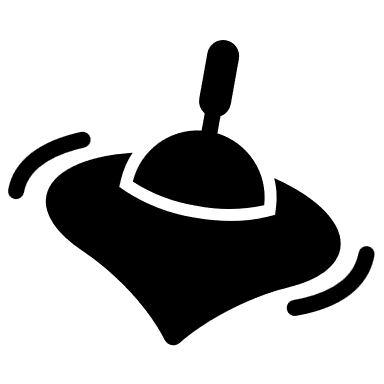 Aan welke knoppen 
kun je draaien om in beweging te komen?
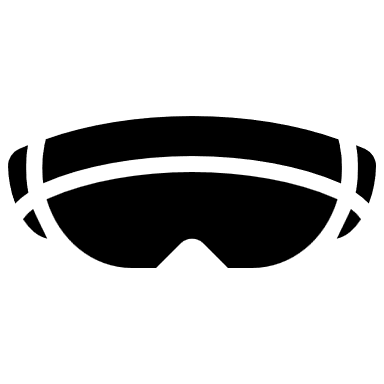 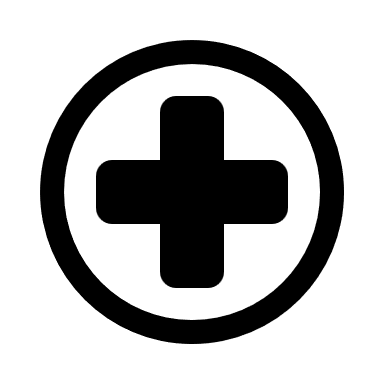 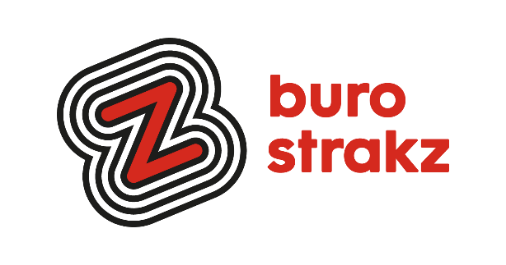 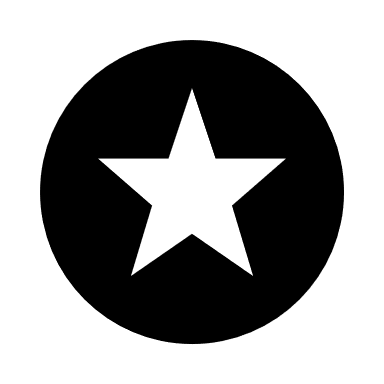 4 bouwstenen van gedragsverandering
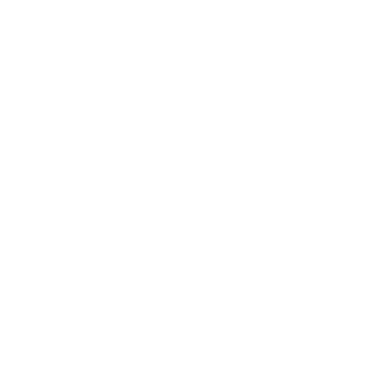 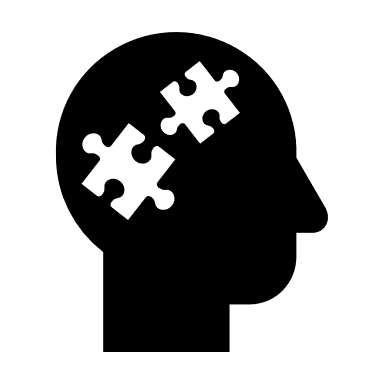 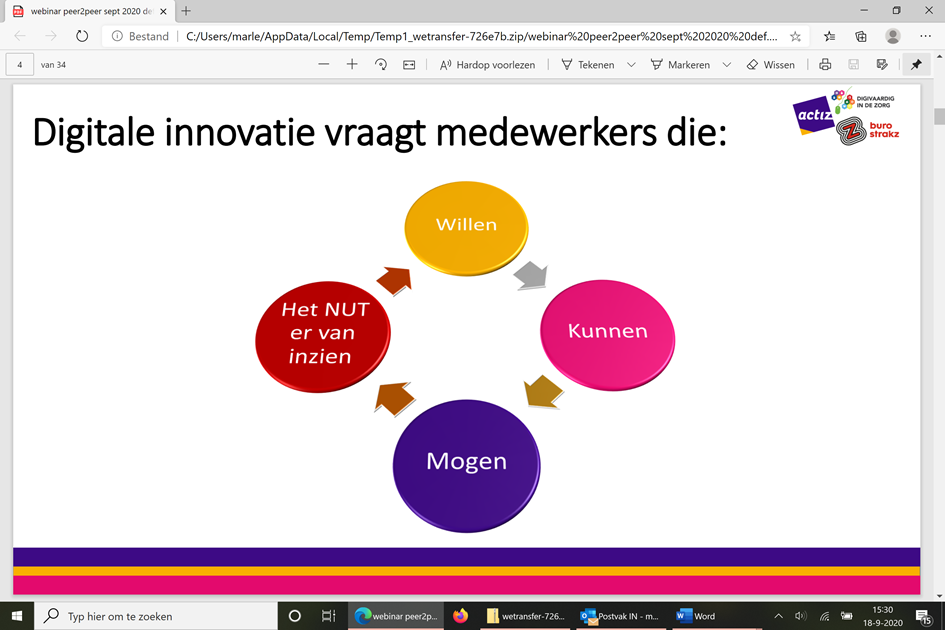 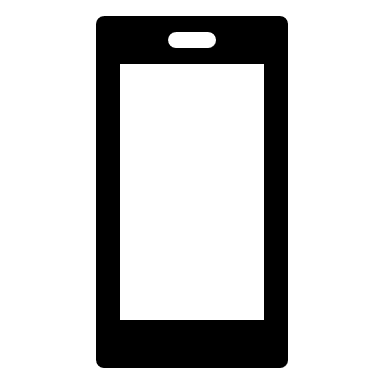 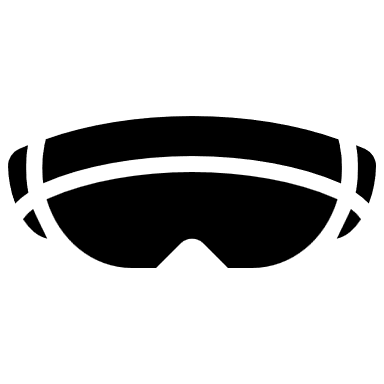 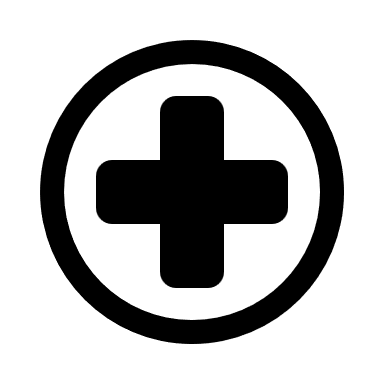 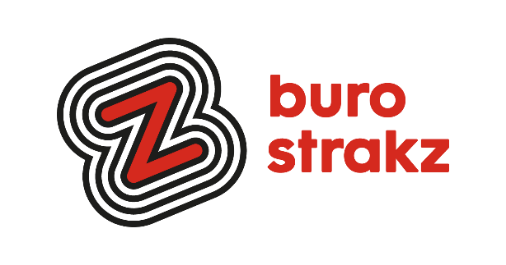 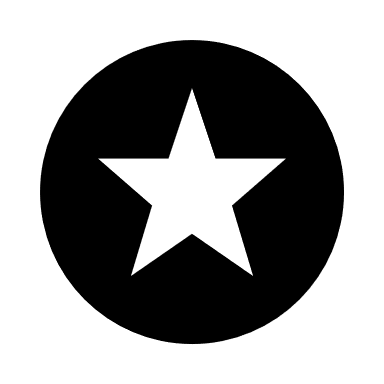 Dat vraagt om….
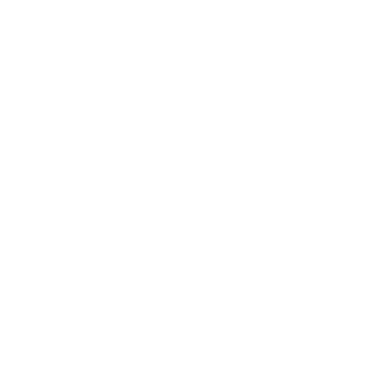 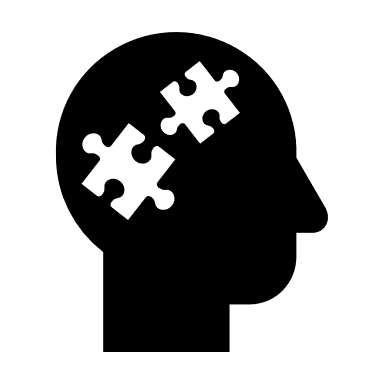 inspireren
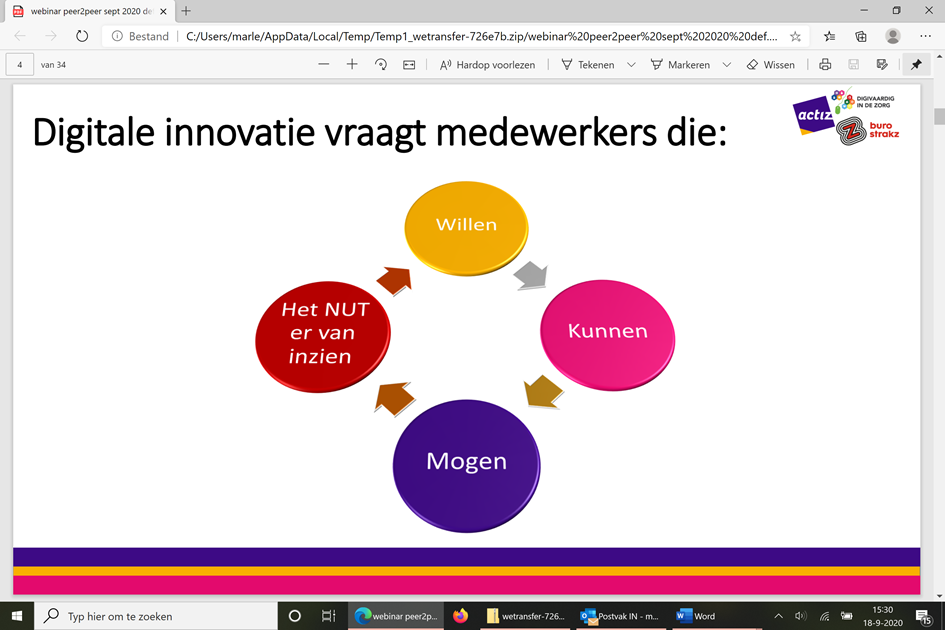 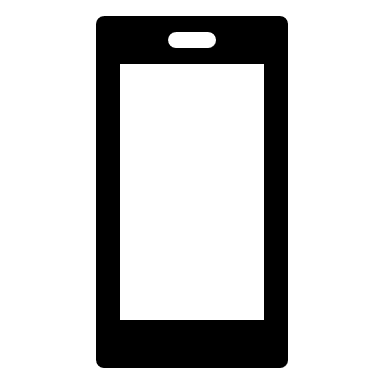 informeren
integreren
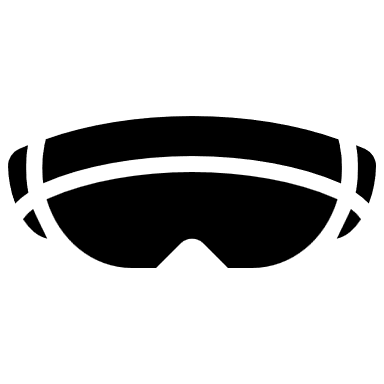 stimuleren
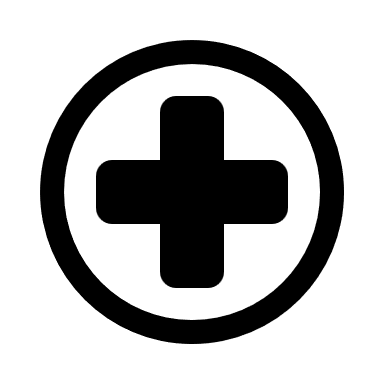 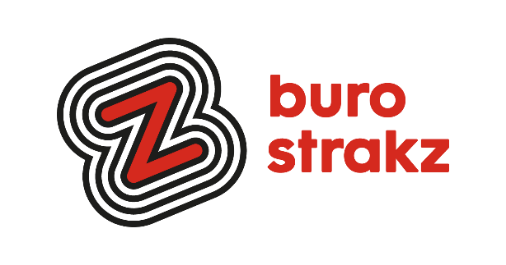 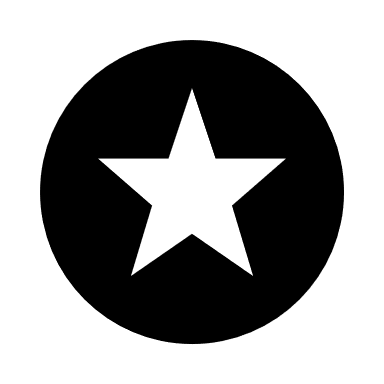 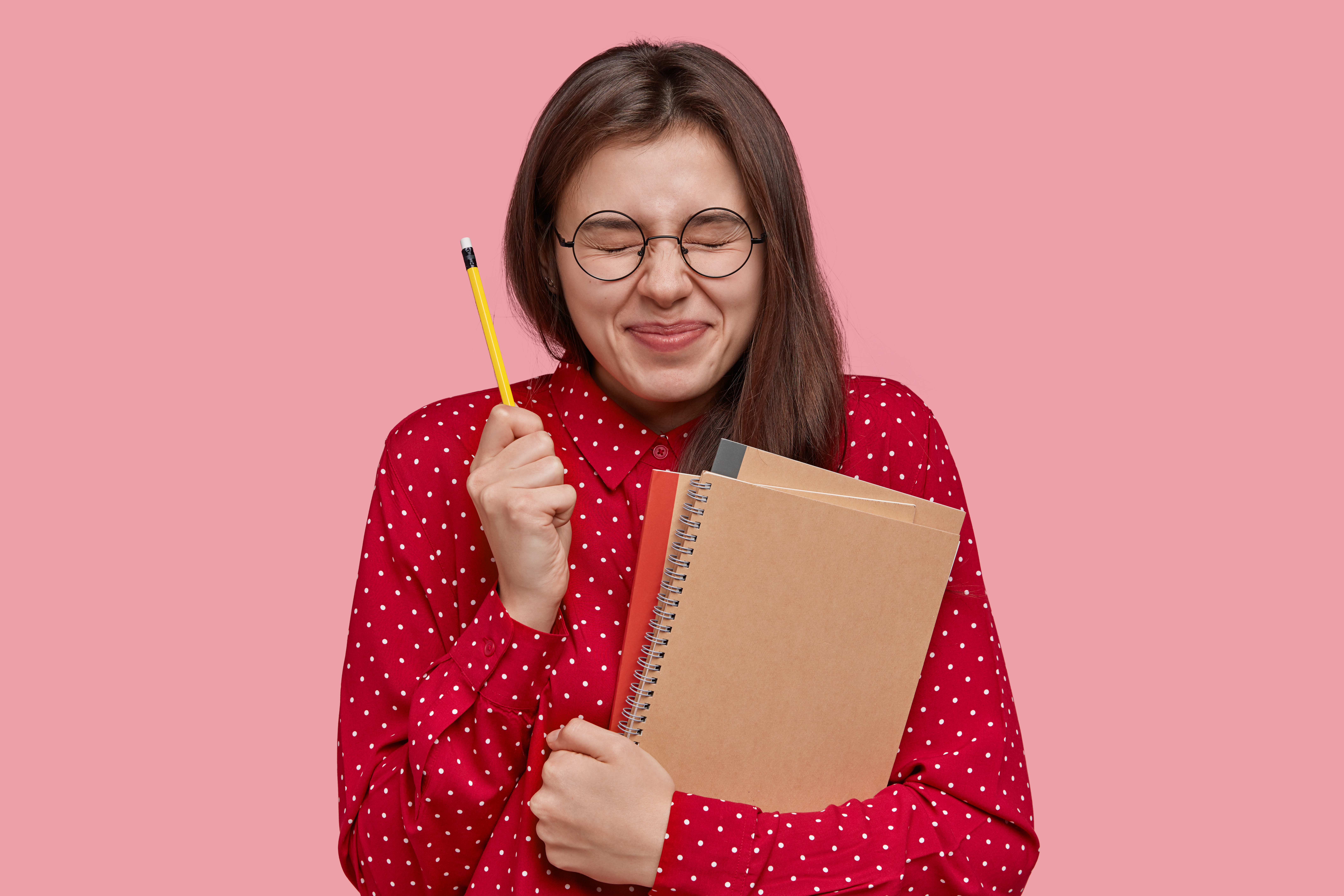 Klaar om jezelf te testen?!?
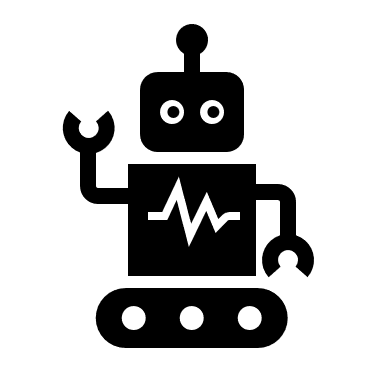 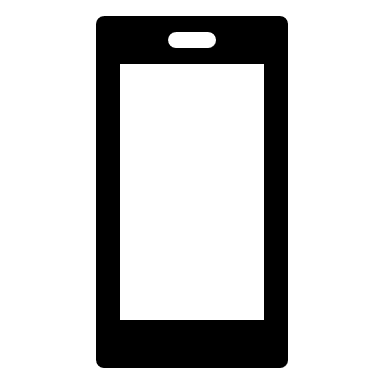 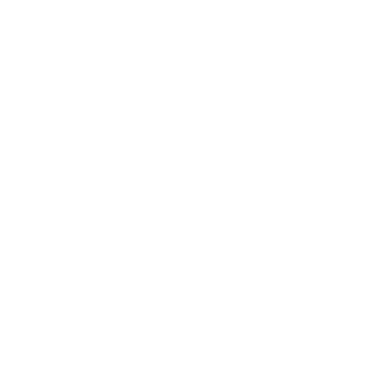 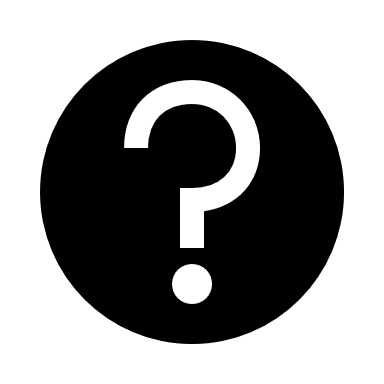 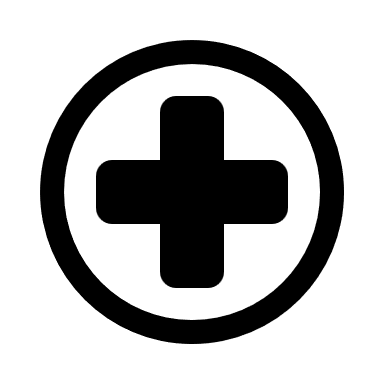 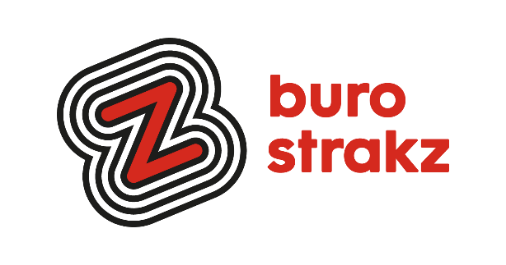 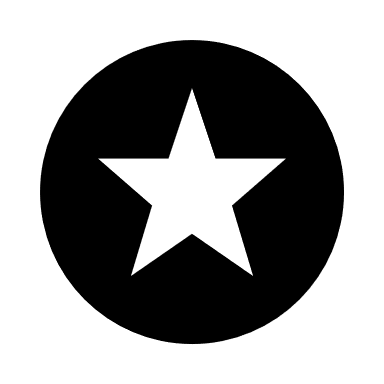 Herken jij om welke bouwsteen het gaat?
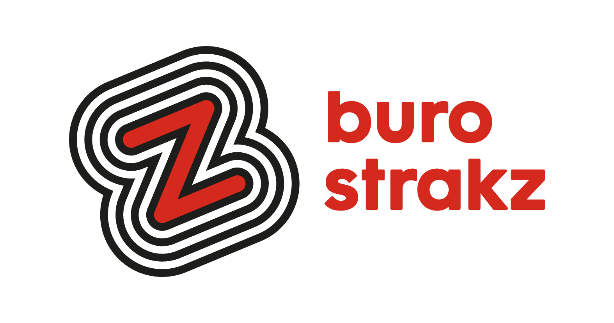 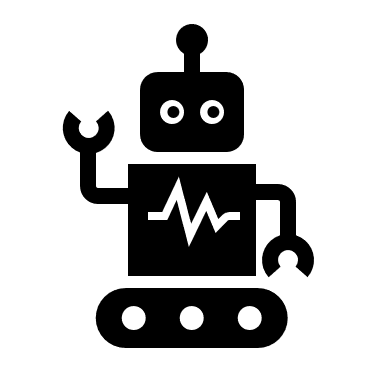 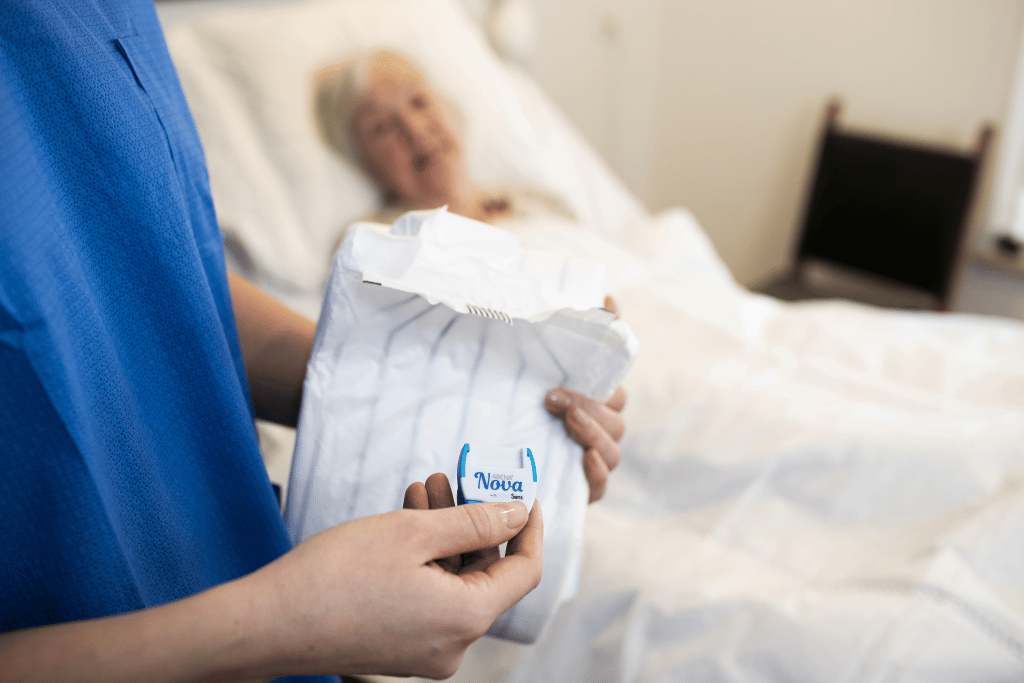 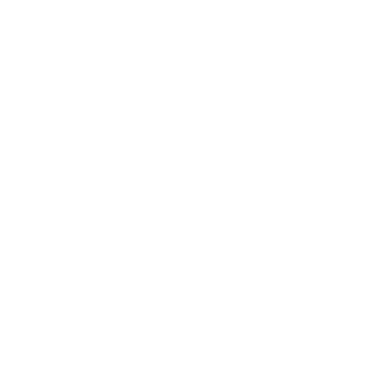 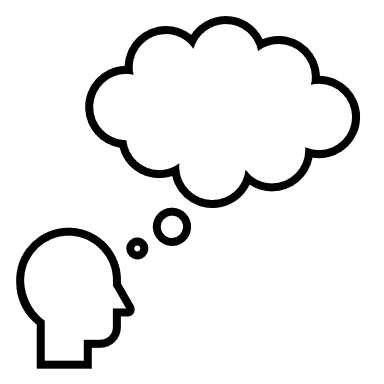 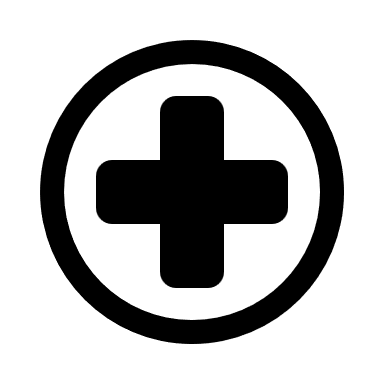 Je introduceert de Abena Nova (slim incontinentiemateriaal met sensor en app die meet wanneer iemand plast) en een collega vraagt: “Waarom gaan we dit eigenlijk doen?”
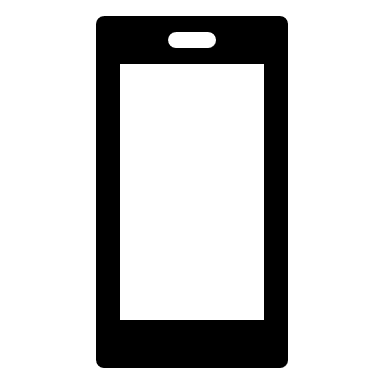 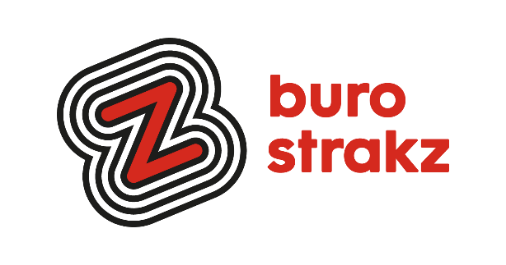 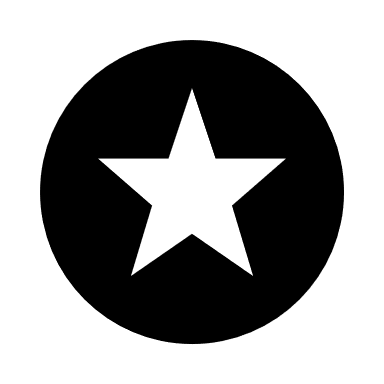 Over welke bouwsteen gaat het hier?
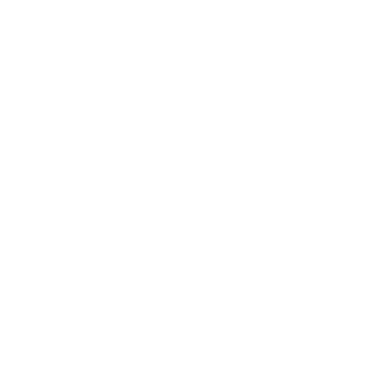 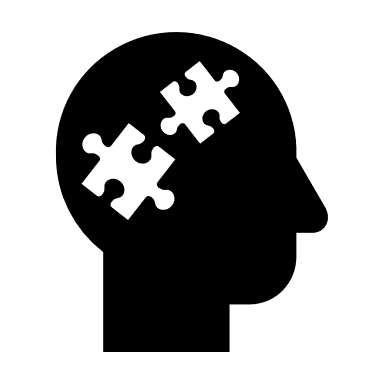 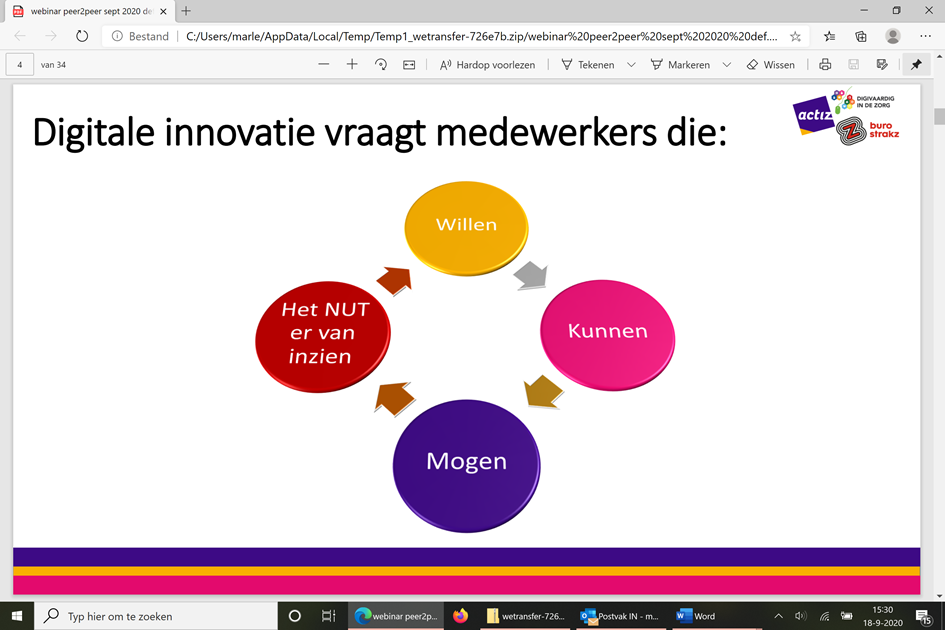 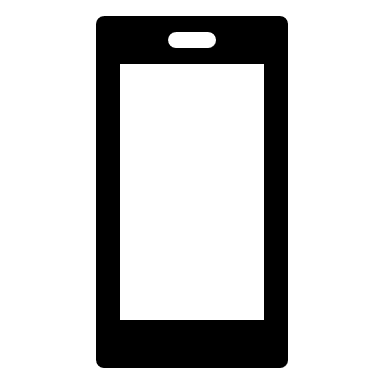 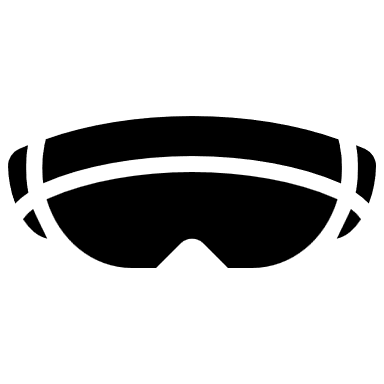 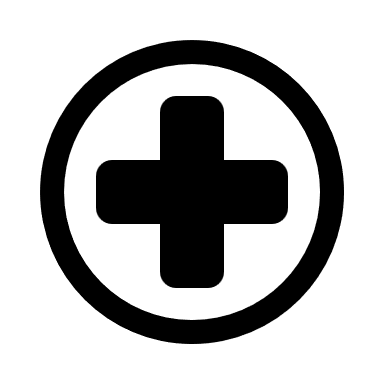 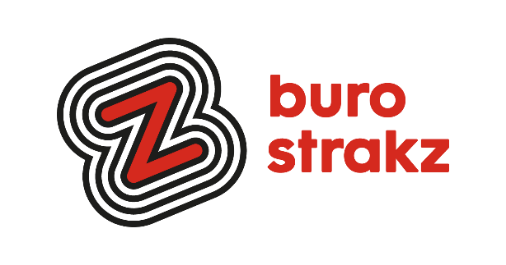 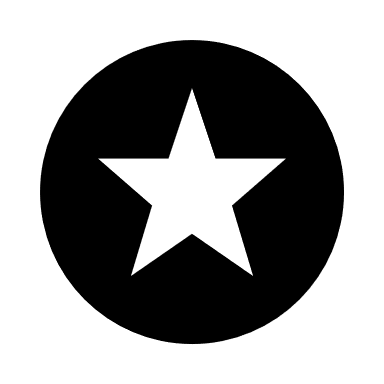 Antwoord
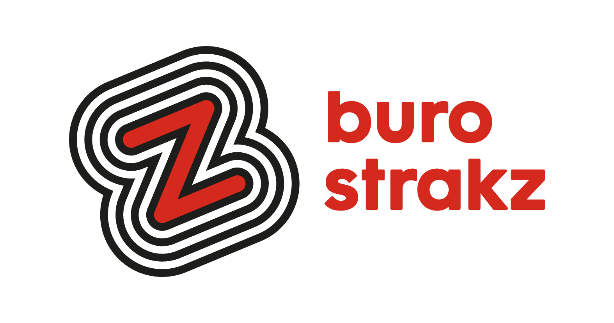 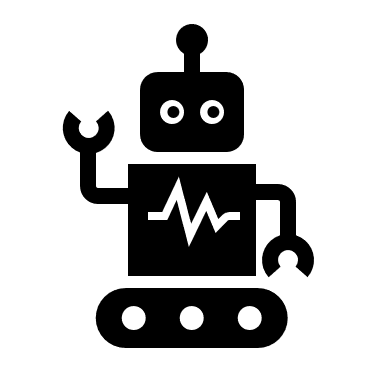 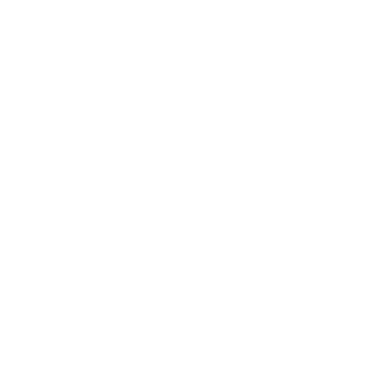 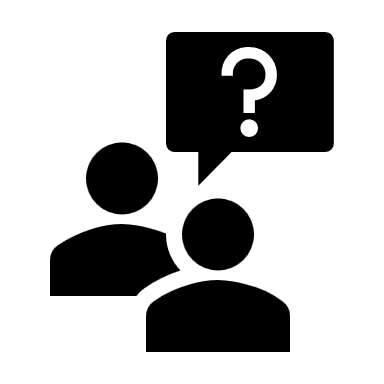 Het nut er van inzien
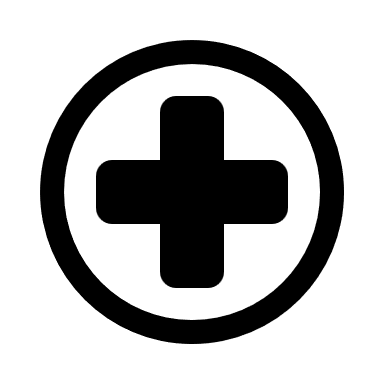 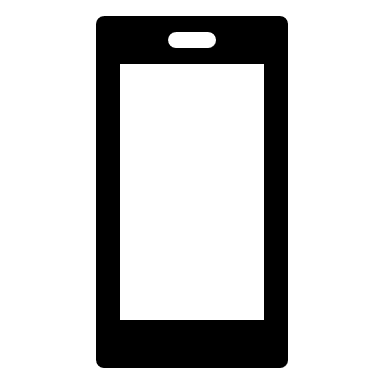 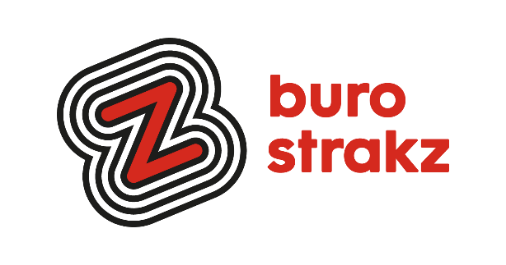 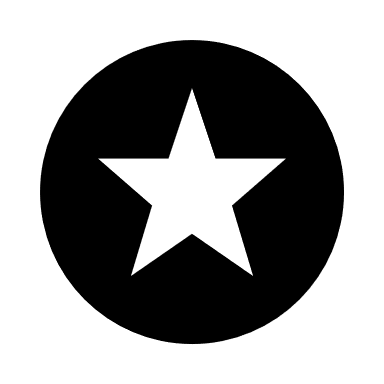 Het nut er van inzien, hoe dan?
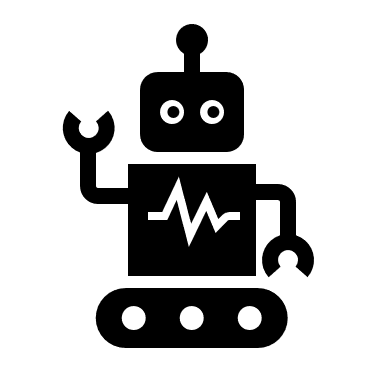 Zorg voor zoveel mogelijk aansprekende informatie bijvoorbeeld: 
 
Voorlichtingsbijeenkomst door experts of management over de nut en noodzaak van digitalisering
Voorlichting door cliënten over wat het hen oplevert nu ze sneller verschoond worden    
Beschikbaar stellen van informatie over wat de Abena Nova is 
Beschikbaar stellen van ondersteunende materialen om de Abena Nova te gaan gebruiken (handleiding, protocol etc.) 

Bekijk ook: www.digivaardigindezorg.nl
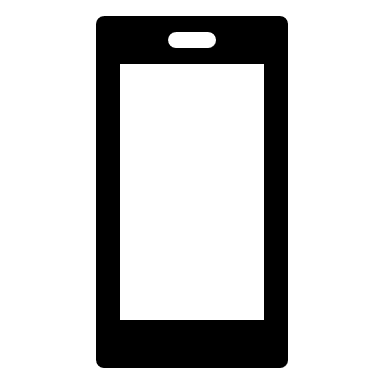 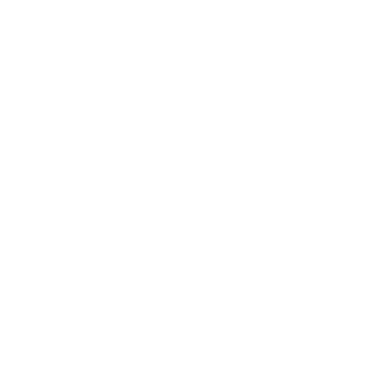 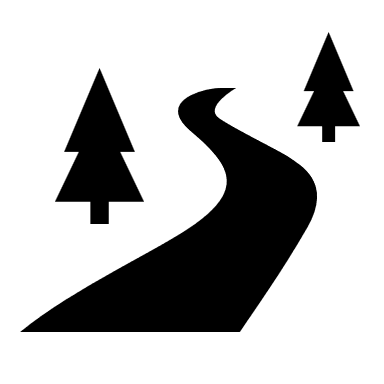 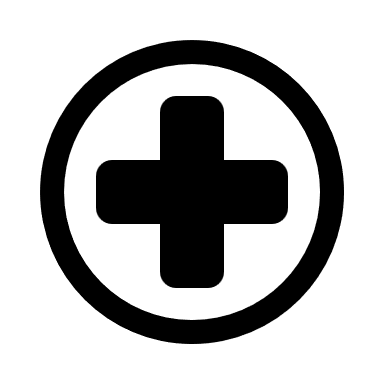 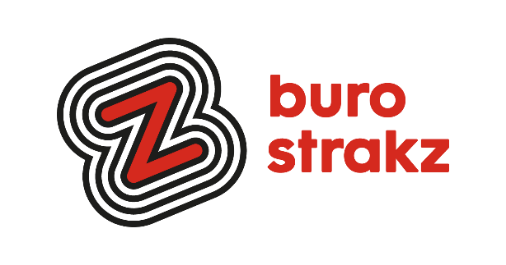 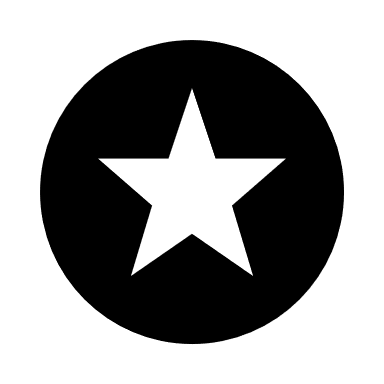 Herken jij om welke bouwsteen het gaat?
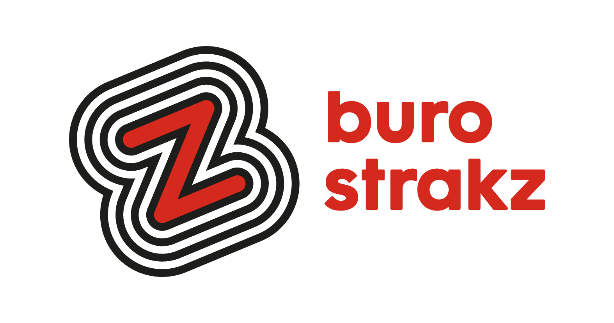 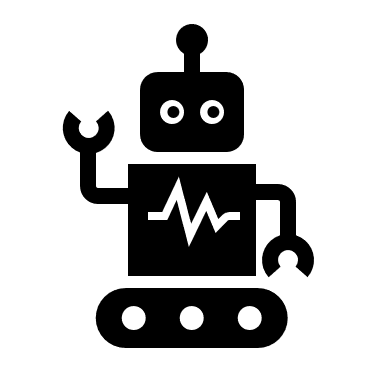 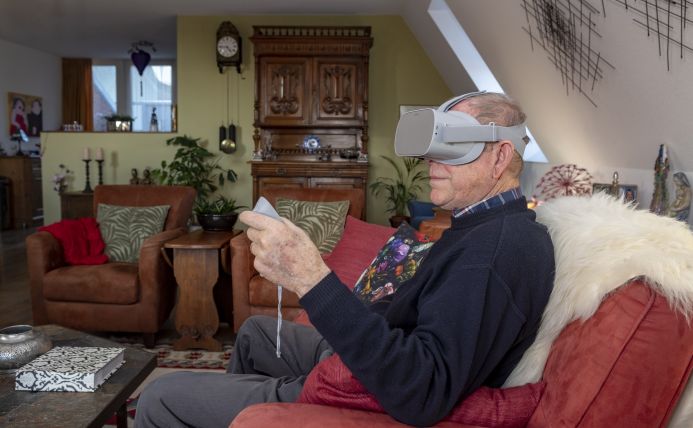 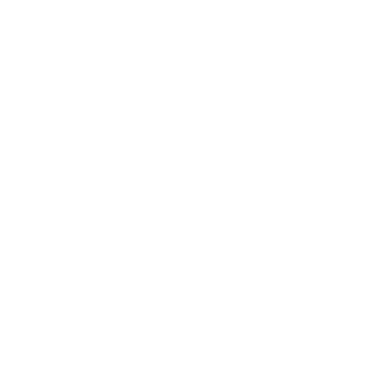 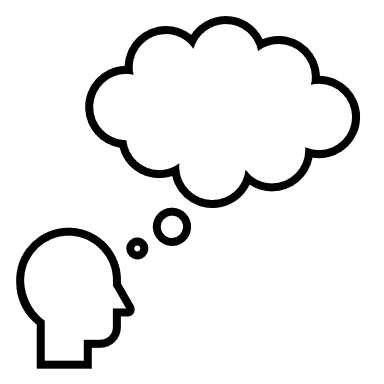 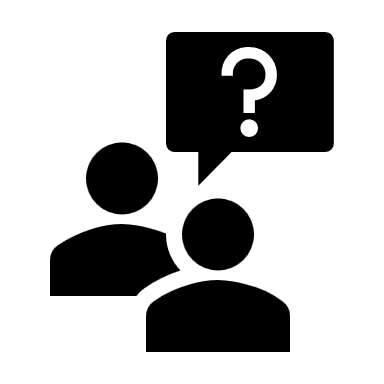 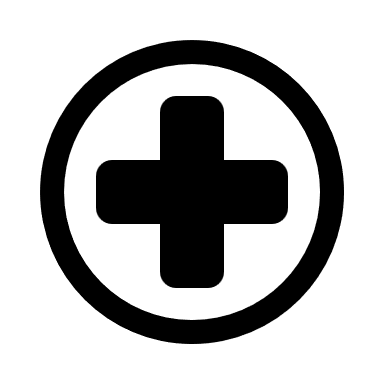 Je introduceert de VR-bril bij een team. En het team zegt tegen jou: “We hebben als team echt niet de vaardigheden om zo’n VR-bril aan de praat te krijgen”
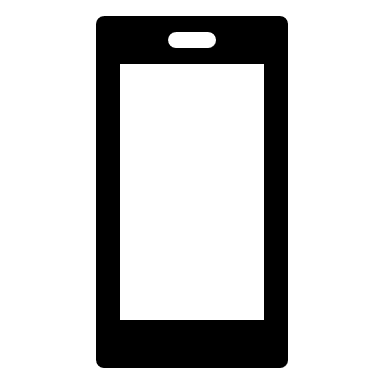 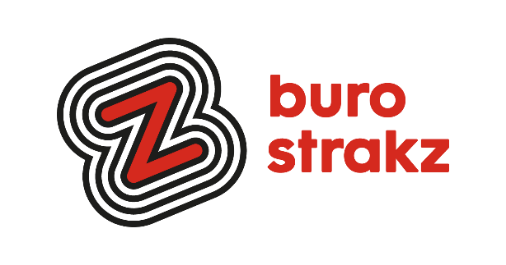 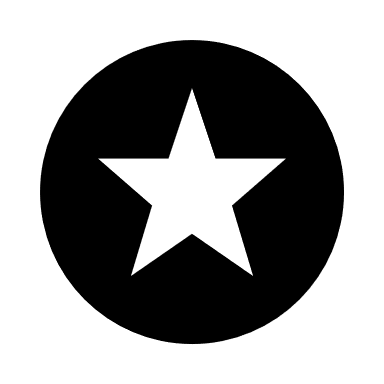 Over welke bouwsteen gaat het hier?
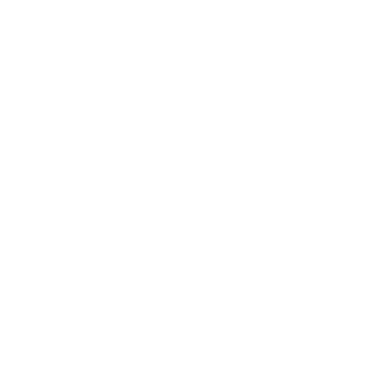 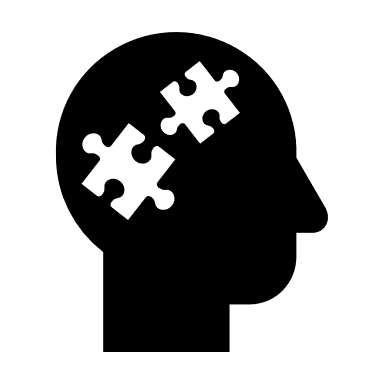 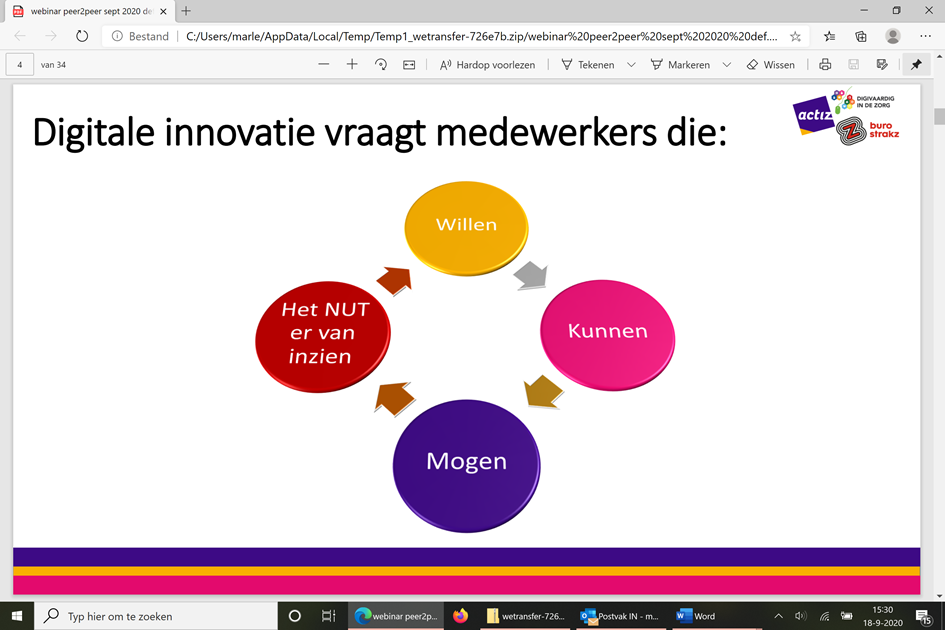 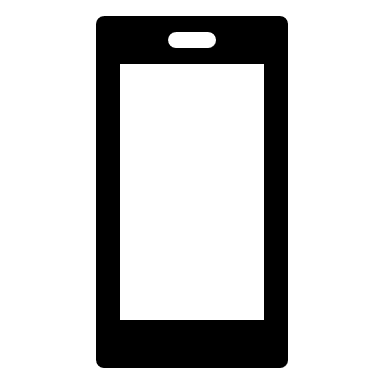 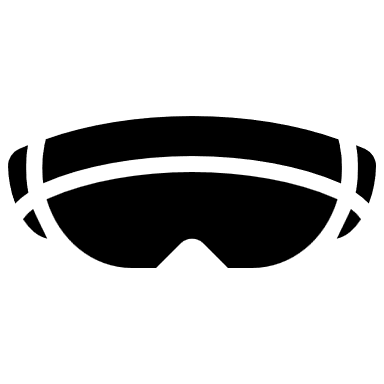 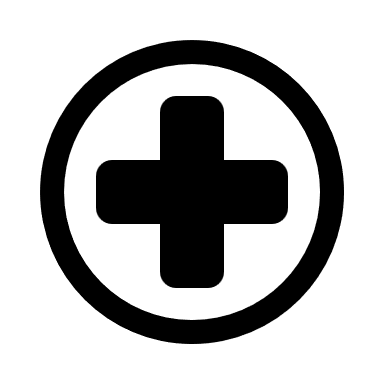 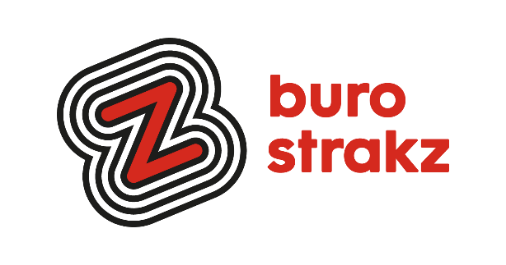 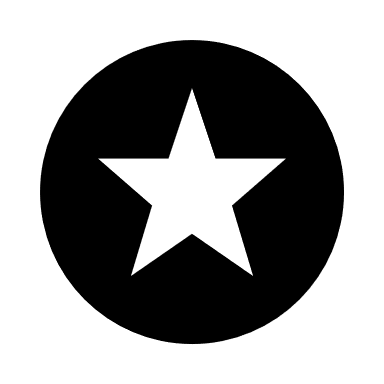 Antwoord
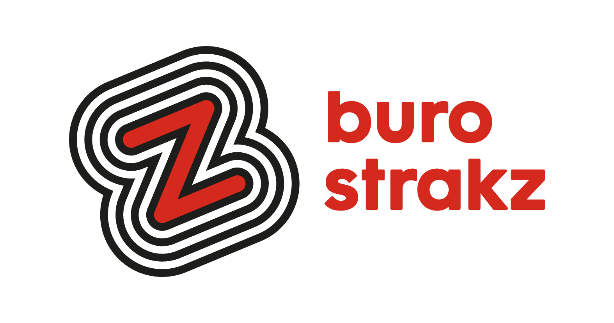 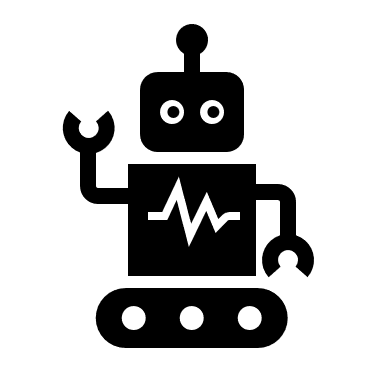 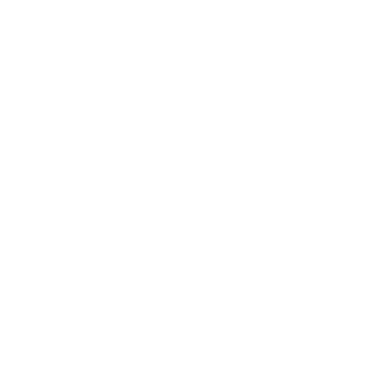 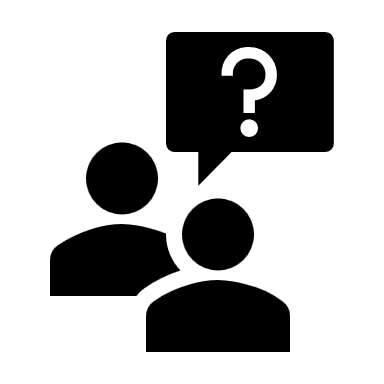 Kunnen
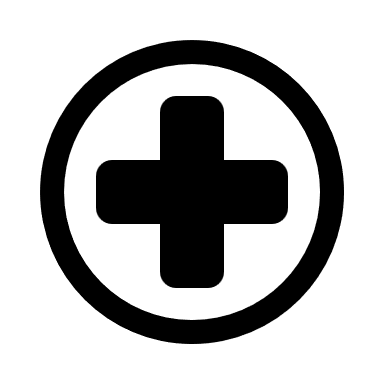 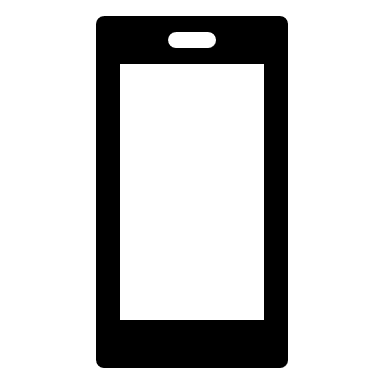 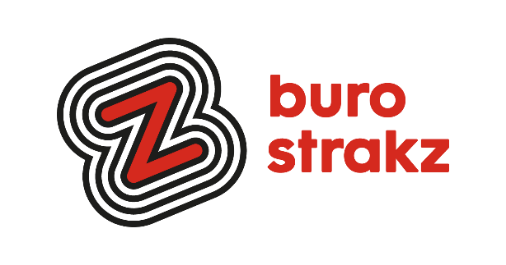 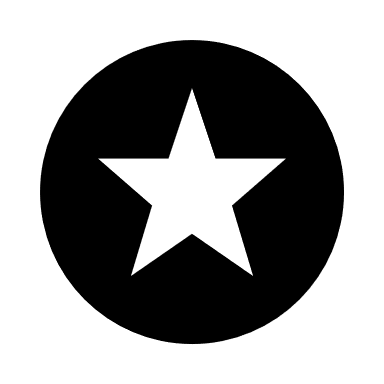 Het ‘kunnen’ vergroten, hoe dan?
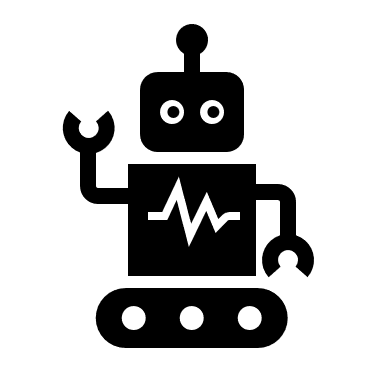 Dat vraagt om training maar ook om ‘het leren’ op de werkvloer te vergroten

Organiseer een interactieve workshop door die-gadgetfreak-van-een-collega van het andere team 
Zorg dat je snel iemand kan bellen als je problemen hebt met de VR-bril (hierin kan een ICT helpdesk ook ondersteunen) 
Benut een teamoverleg om ervaringen te delen en op basis daarvan aan te passen wat beter werkt 
Enthousiasmeer de manager om te sturen op wat het team dan niet meer gaat doen
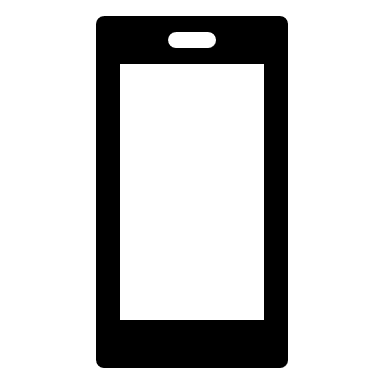 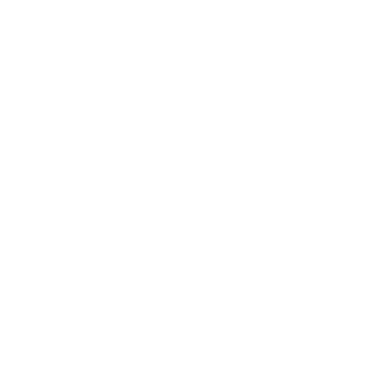 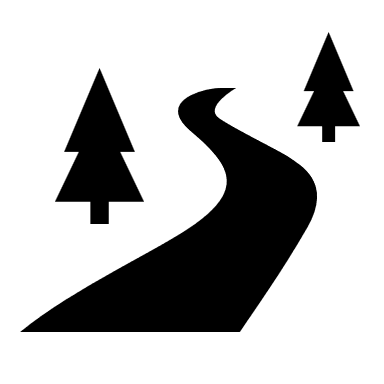 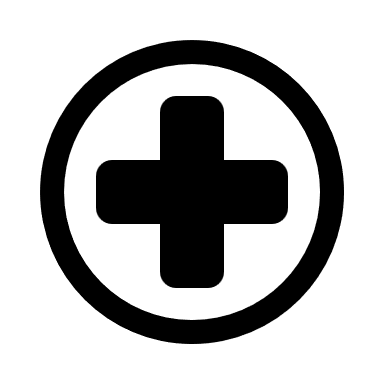 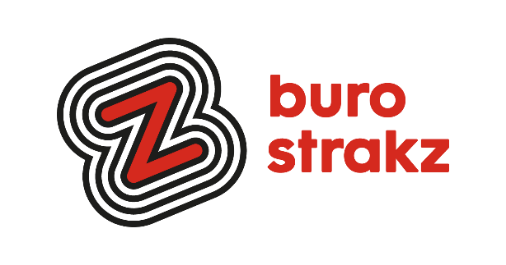 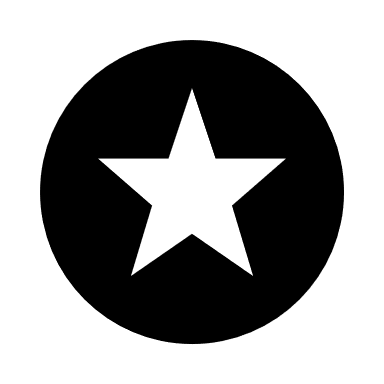 Herken jij om welke bouwsteen het gaat?
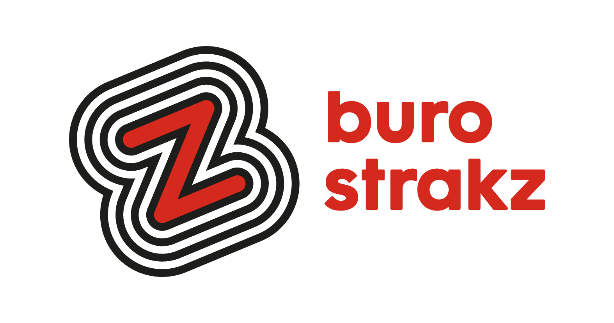 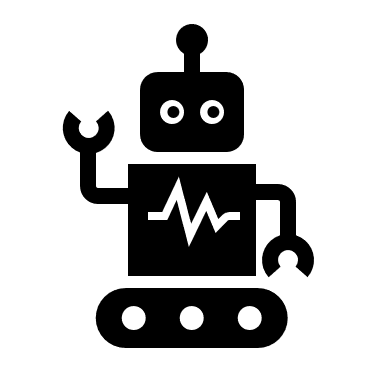 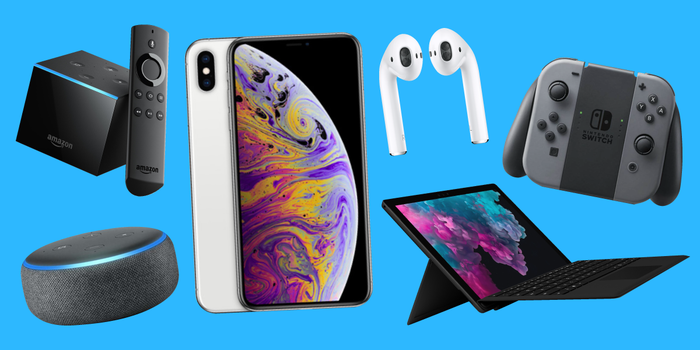 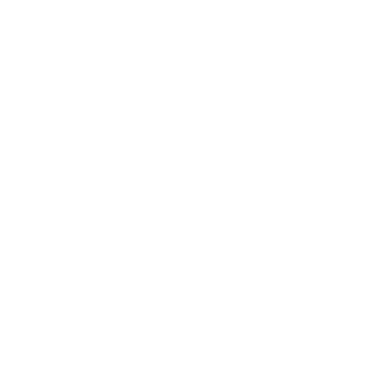 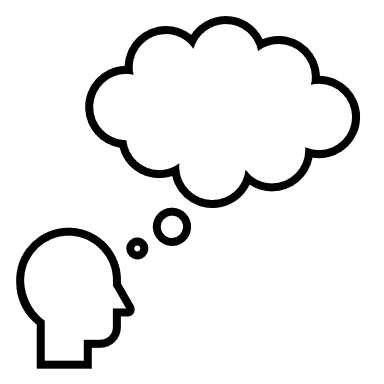 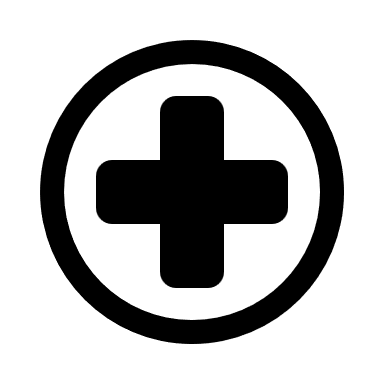 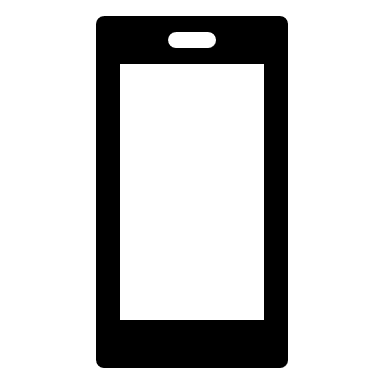 Je collega van een ander team zegt je: 
“Heel leuk dat jij zo’n gadgetfreak bent maar ik zit echt niet op al die digidingen te wachten”
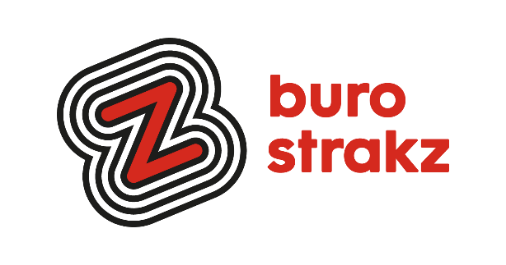 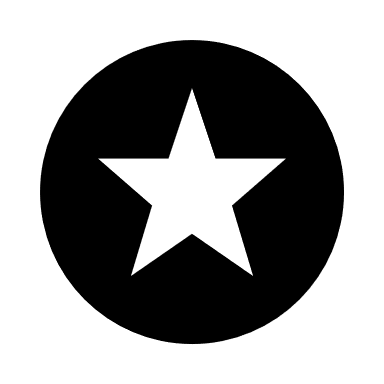 Over welke bouwsteen gaat het hier?
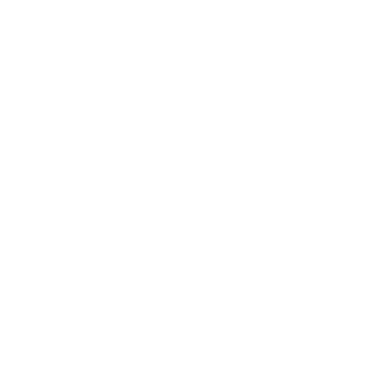 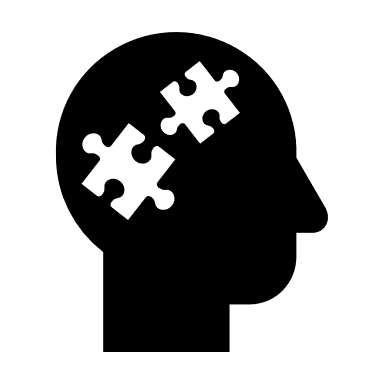 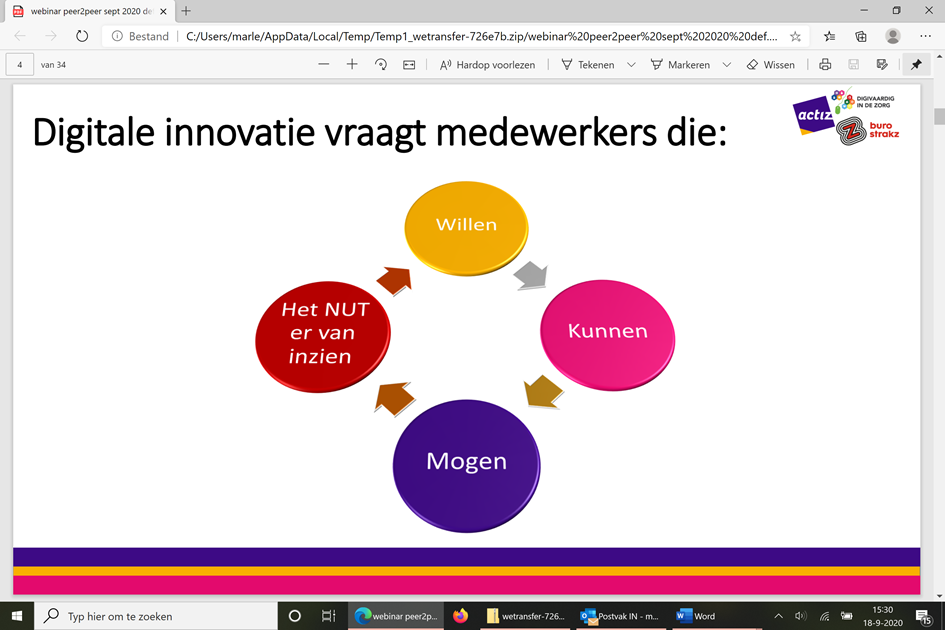 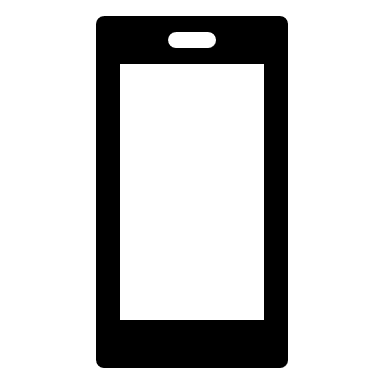 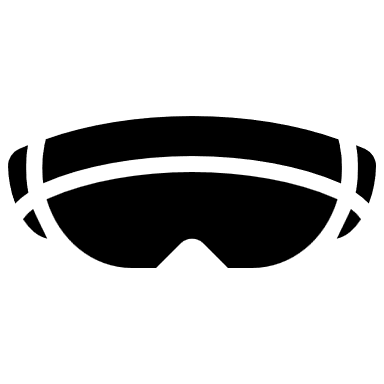 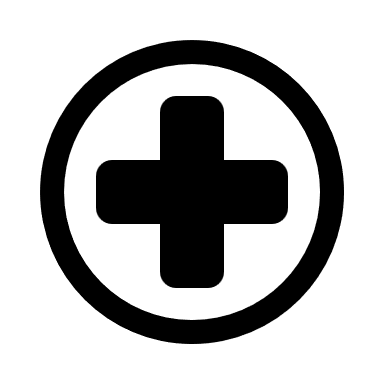 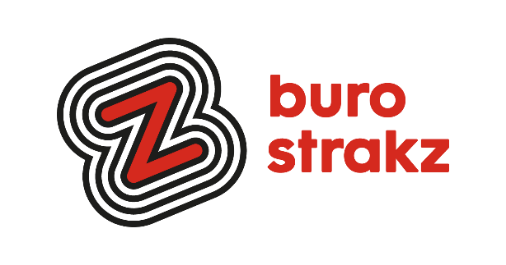 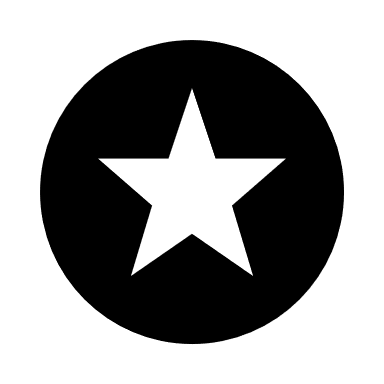 Antwoord
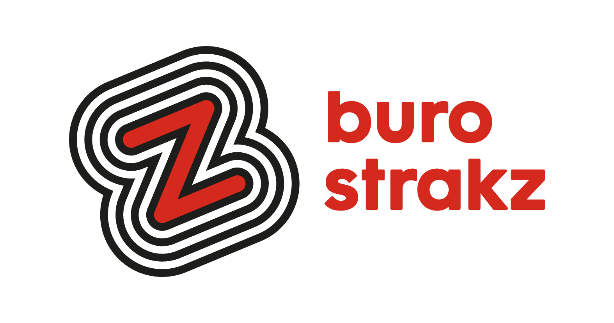 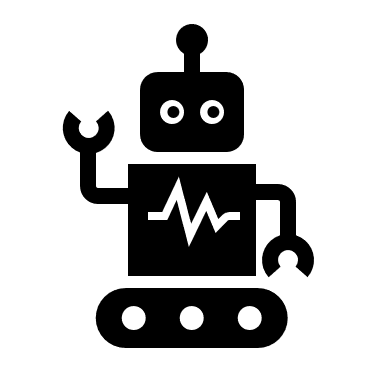 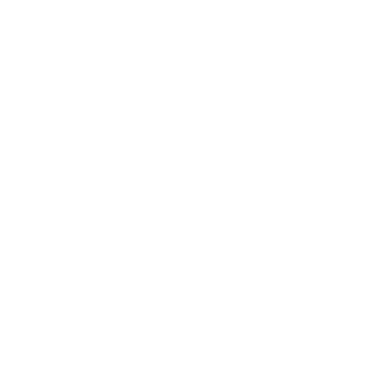 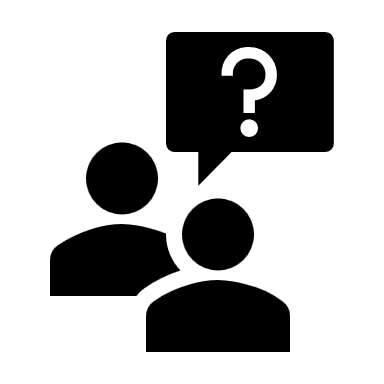 Willen
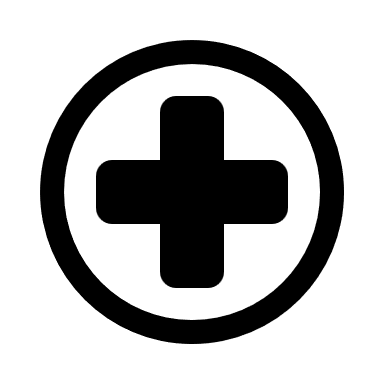 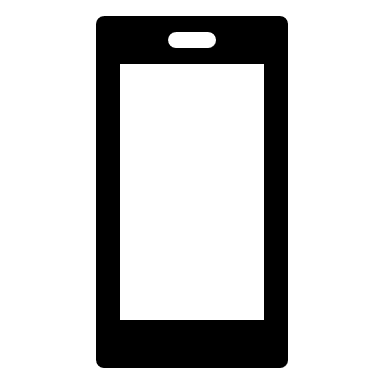 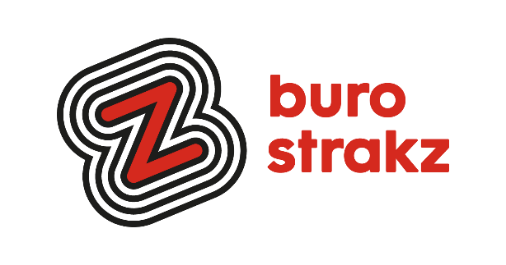 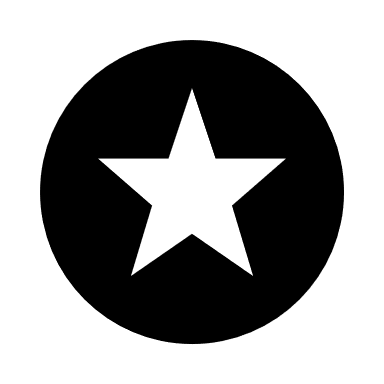 Vergroot de inspiratie, hoe dan?
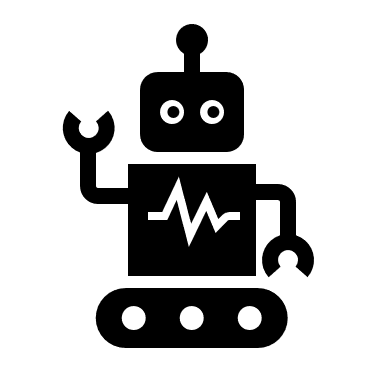 Laat zien wat het in tijd en taakverlichting oplevert
Laat zien dat je het niet alleen hoeft te doen maar dat je met vragen bij de ict-helpdesk of digicoach terecht kan 
Formuleer een gezamenlijk doel en hoe hieraan te werken: bijv. de maand van ‘sneller door het ECD met deze 3 tips’ of ‘digifrustraties uit de wegruimen’
Zorgen voor korte termijn successen en vier deze “bijv. sneller rapporteren levert ons een half uur tijdwinst op dat is 1x een langere pauze dan normaal”  
Laat de manager er ook een rol in spelen 
Geef complimenten
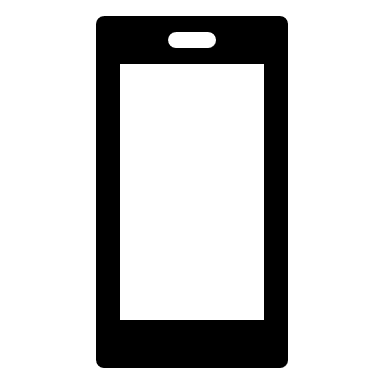 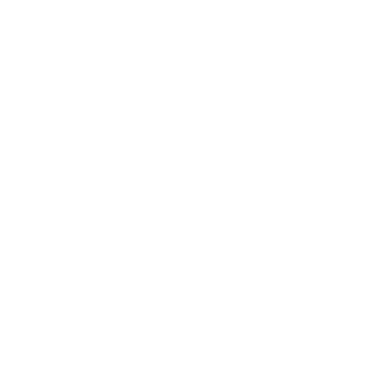 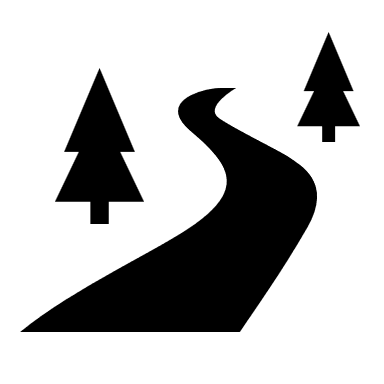 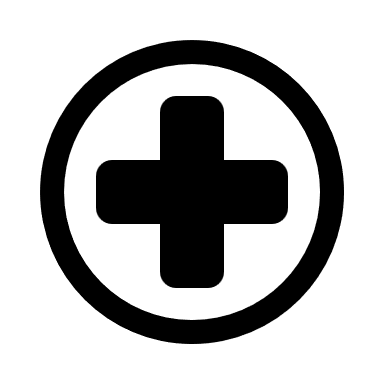 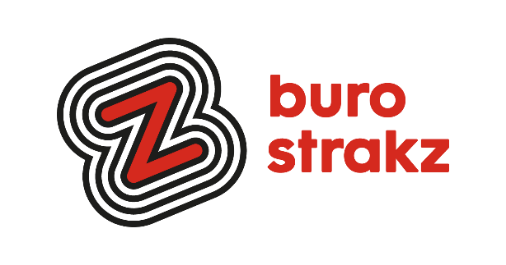 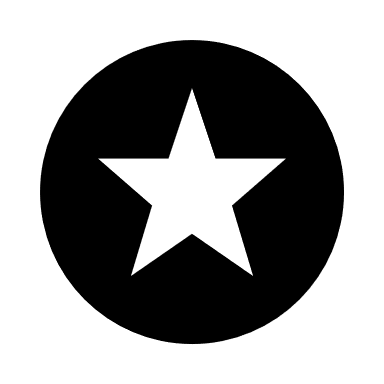 Herken jij om welke bouwsteen het gaat?
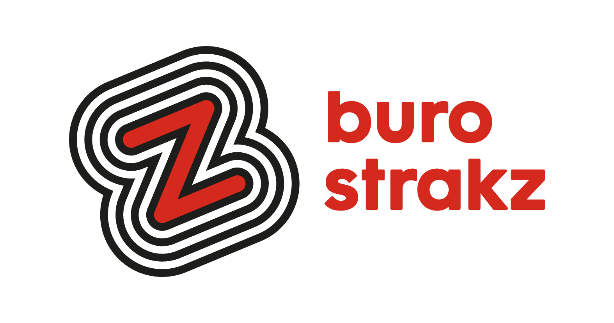 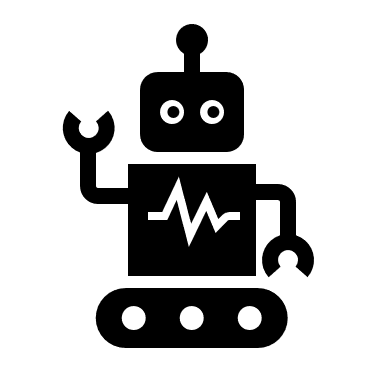 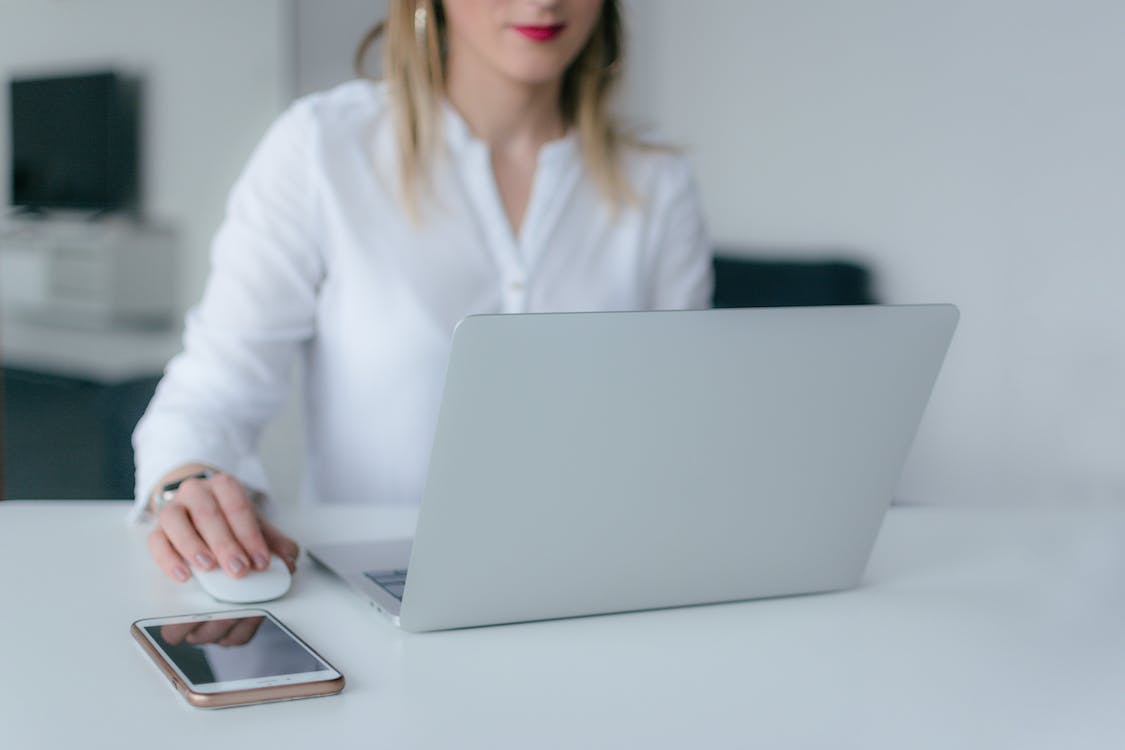 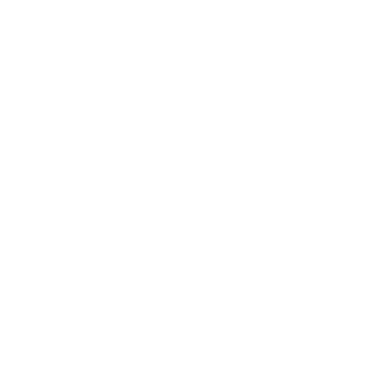 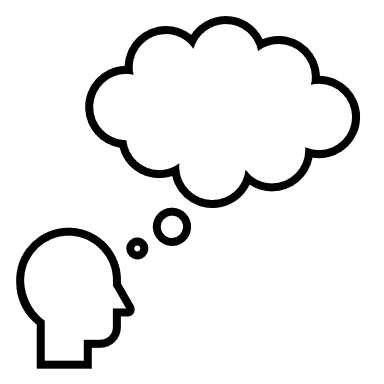 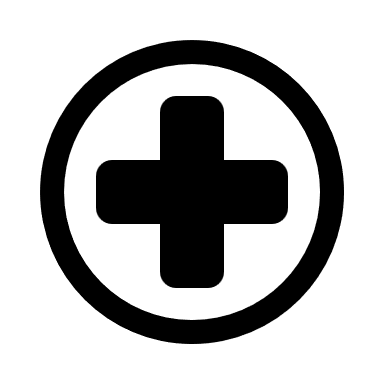 Een collega zegt je: “Heel leuk dat digitaal rapporteren maar ik zie nog steeds mijn collega’s na hun dienst met een toetsenbord 45 minuten hun ECD bij werken.”
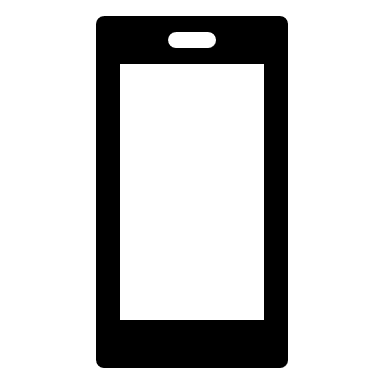 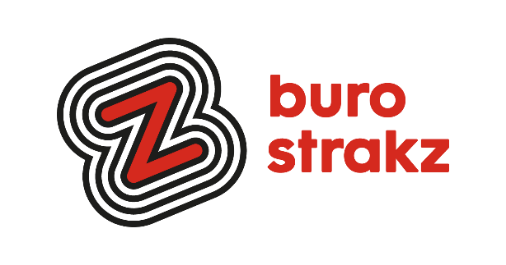 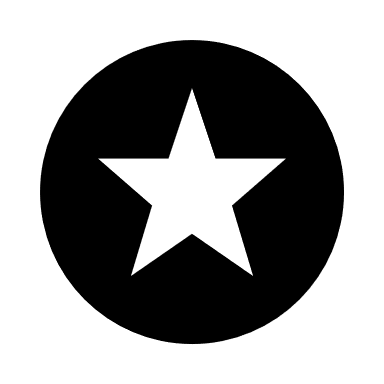 Over welke bouwsteen gaat het hier?
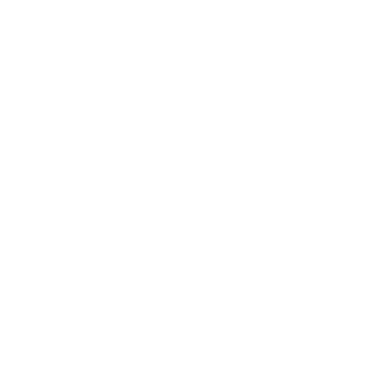 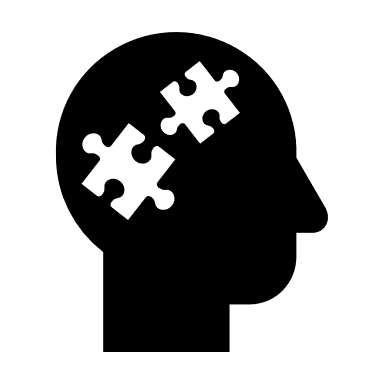 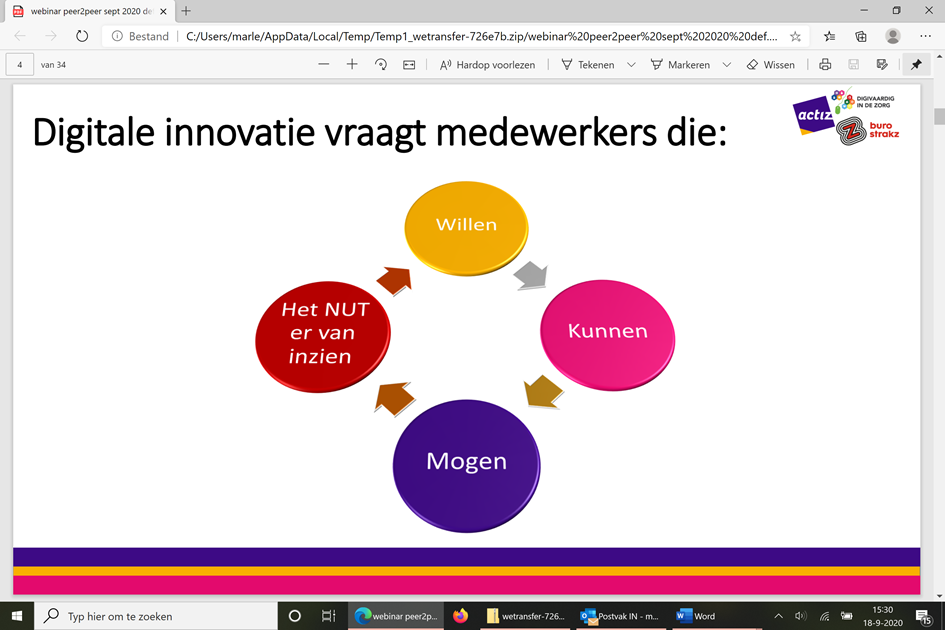 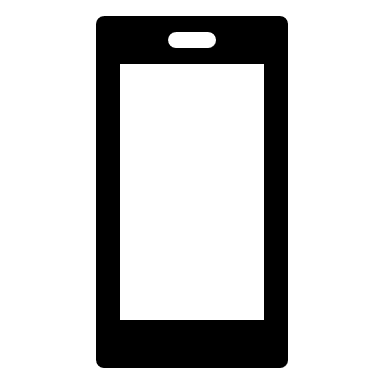 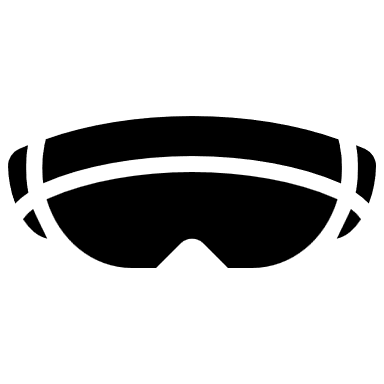 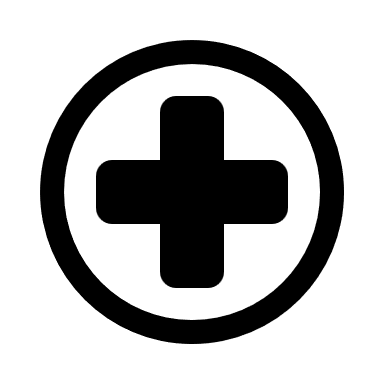 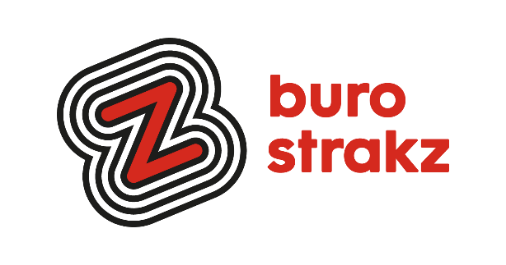 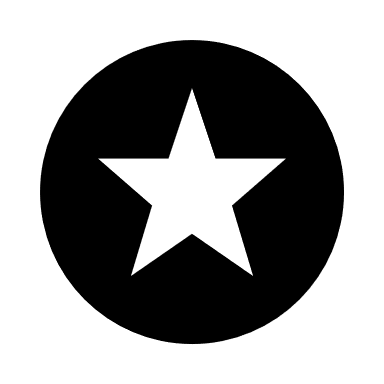 Antwoord
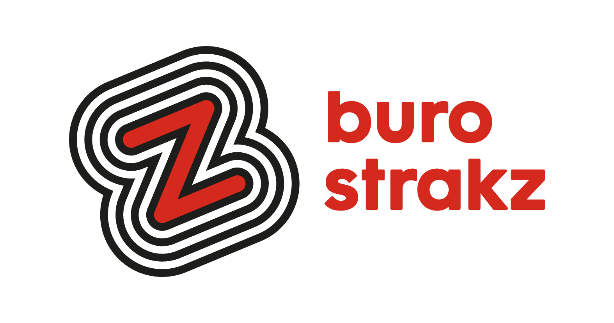 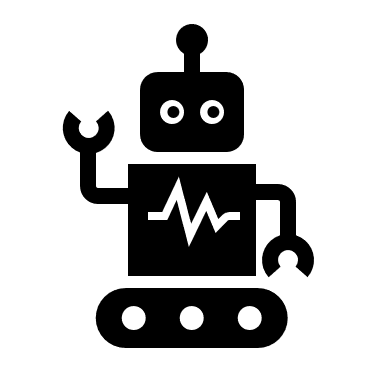 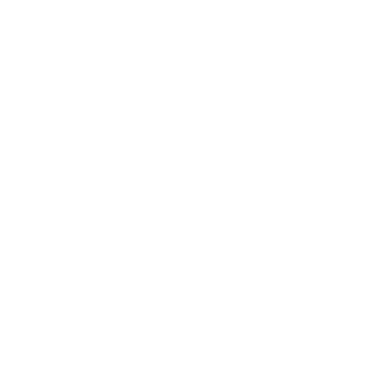 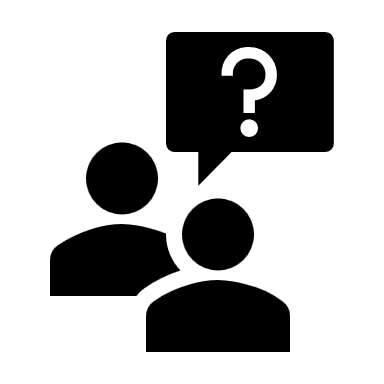 Mogen
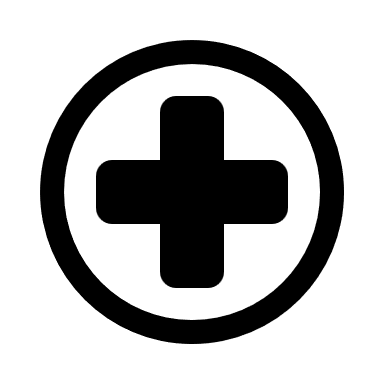 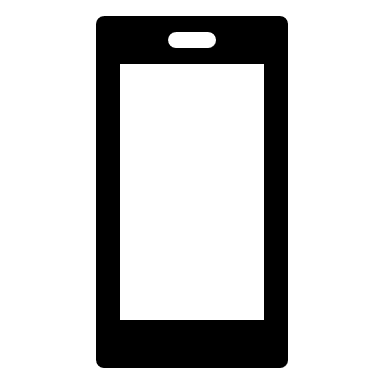 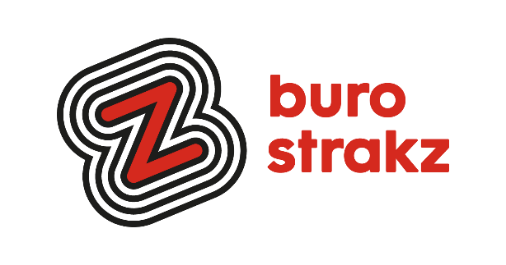 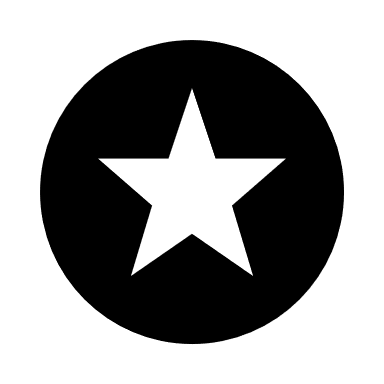 Stimuleren dat iedereen het gaat doen, hoe?
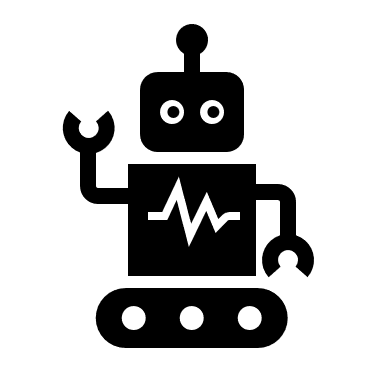 (Indivuele) feedback geven over de uitvoering (door het delen van goede voorbeelden & complimenten) 
Tijd geven om nieuwe vaardigheden eigen te maken 
Stimuleren door reminders te blijven geven, herhalen van gezamenlijke afspraken
De-implementeren, zorg dat ‘de oude’ manier van rapporteren langzaam verdwijnt  
Regelmatige bijscholing en coachen van (nieuwe)medewerkers
Formele bekrachtiging van manager
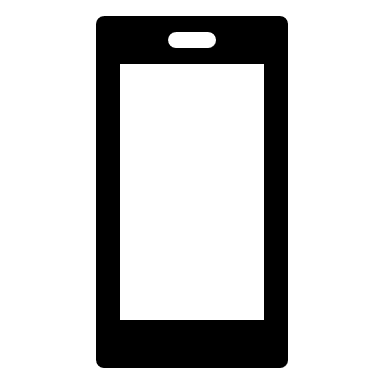 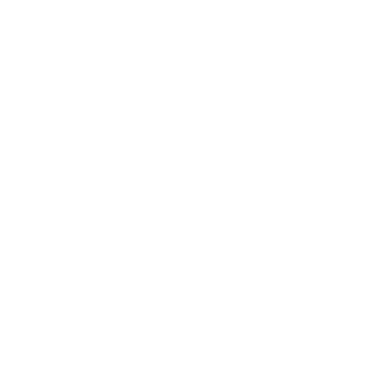 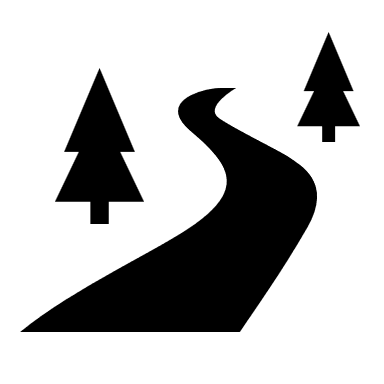 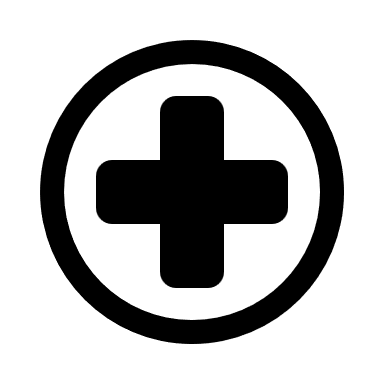 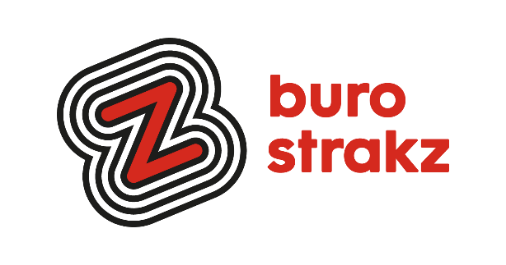 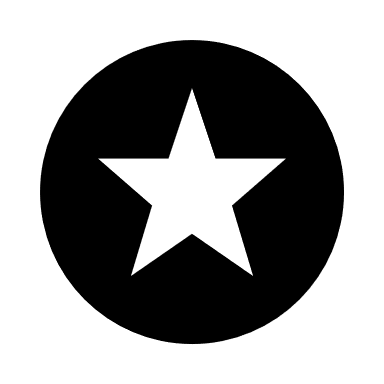 Hoera… de finish behaald!
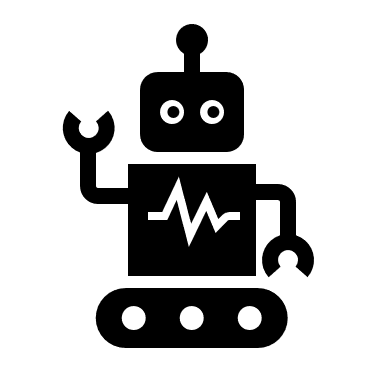 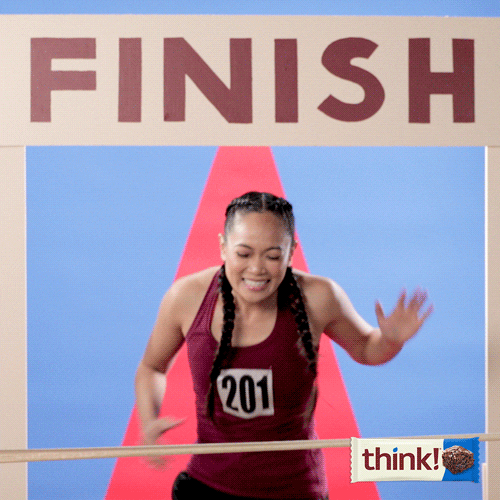 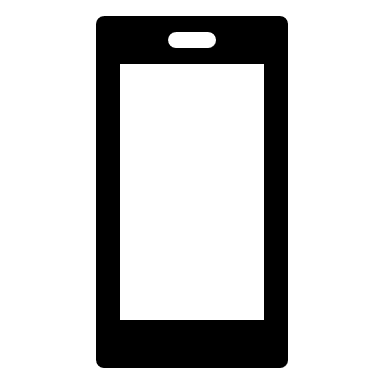 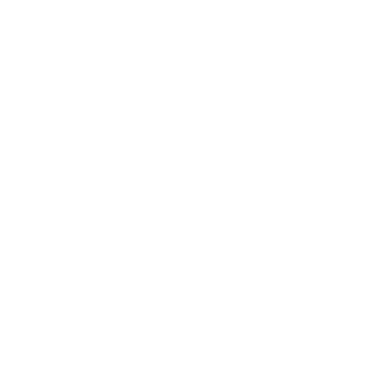 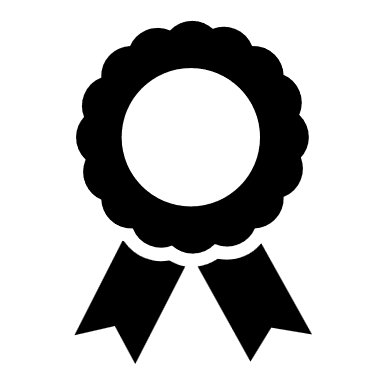 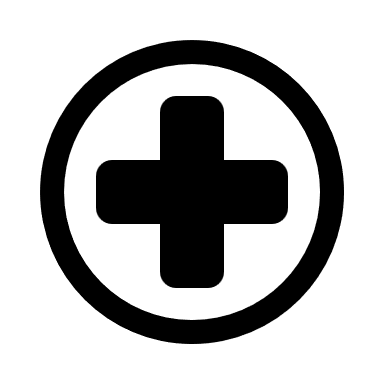 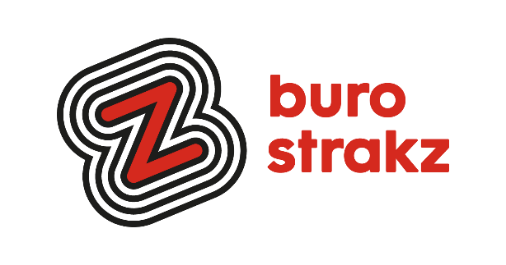 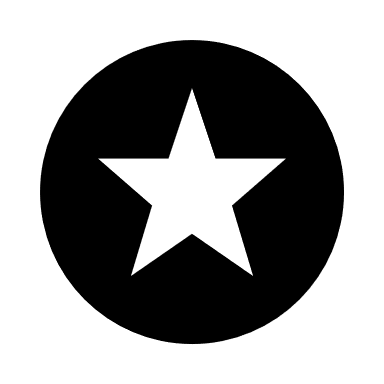 Buro StrakZ: overig aanbod
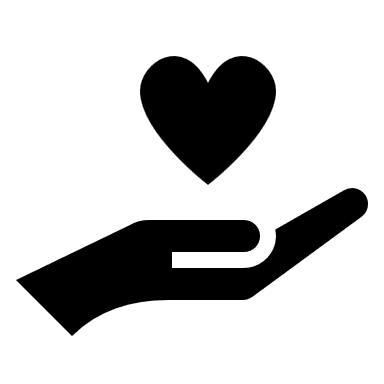 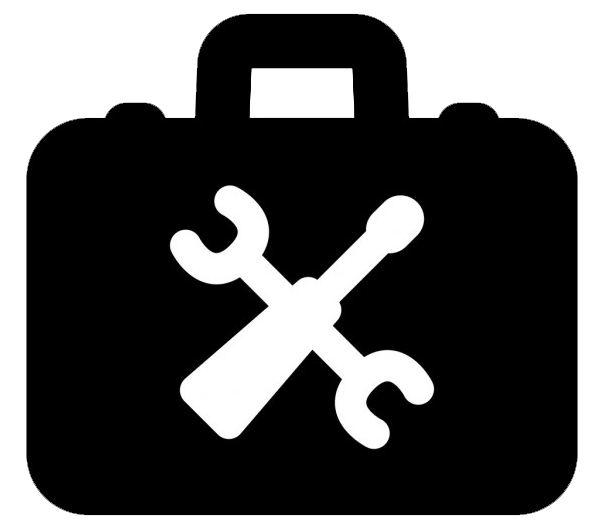 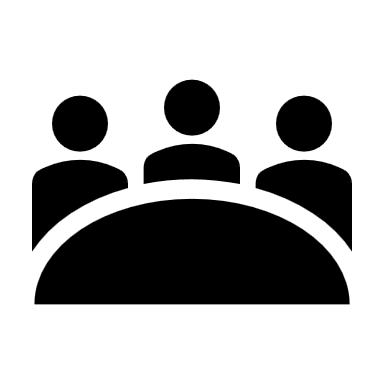 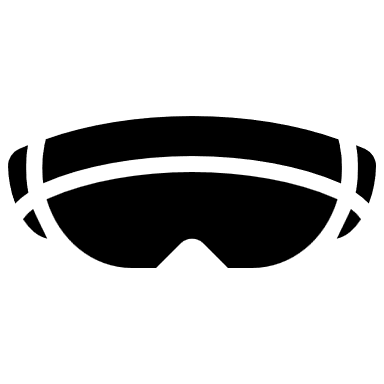 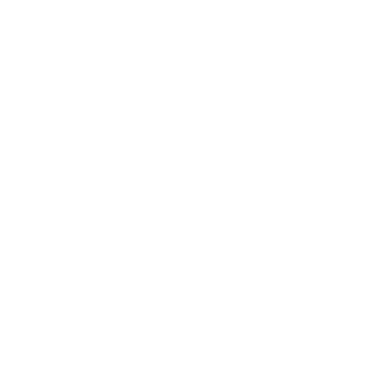 Ambassadeur Zorgtechnologie
Intervisie voor digicoaches
Basistraining Zorgtechnologie
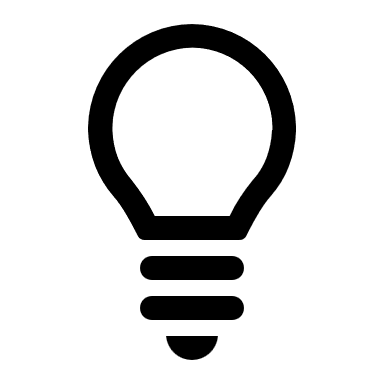 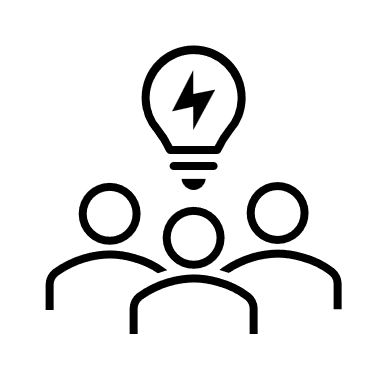 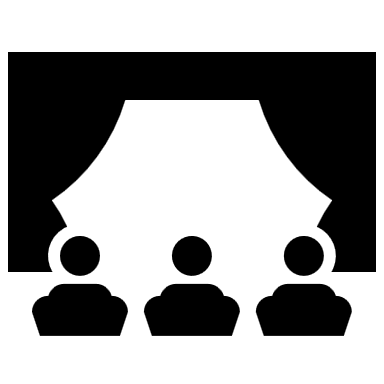 Cabaret over zorg 
van de toekomst
Procesbegeleider 
Creatief Denken
Creatief denken
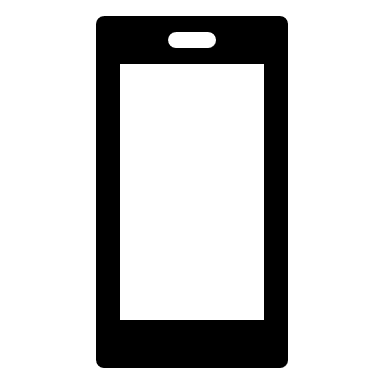 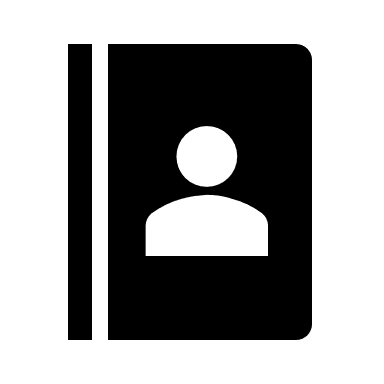 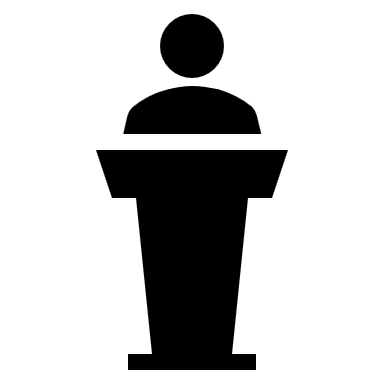 #eHeld
Dagboek van een zorgprofessional van de toekomst
FactZ,
Kennisgame over zorgtechnologie!
Verdiepings-
workshops voor
digicoaches
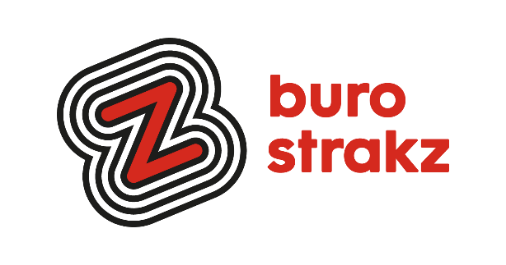 Zie voor meer informatie de website